HCC Connect virtual experts knowledge shareTreatment options for HCC patients who are not eligible for or progressed on IO:Clinical considerations and when to switchTuesday 23rd May 2023
2
Today you will
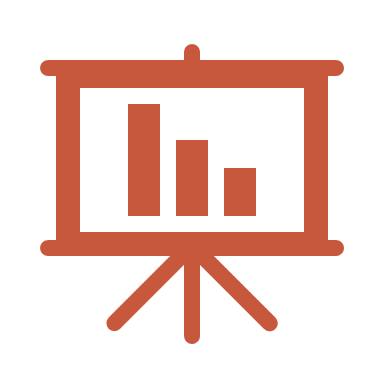 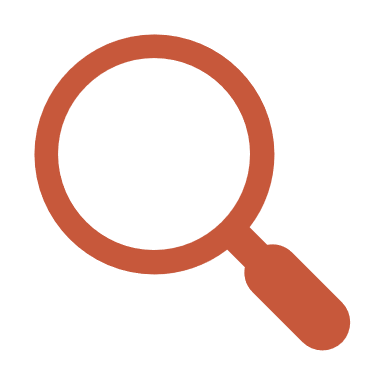 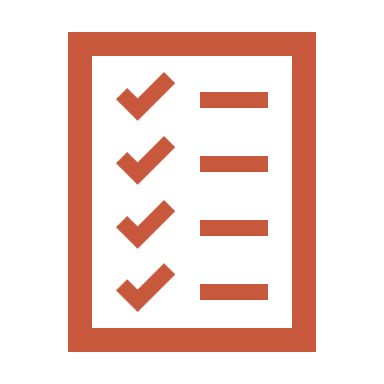 KNOW the treatment options for patients with advanced HCC not eligible for IO in 1st line
UNDERSTAND the data supporting 2nd line treatment options for patients with advanced HCC, to enable optimal sequencing
EXPLORE the outcomes of patients with HCC receiving IO 1st line and determine the right time to switch to 2nd line
IO, immunotherapy; HCC, hepatocellular carcinoma
3
AGENDA Treatment options for HCC patients who are not eligible for or progressed on IO: Clinical considerations and when to switch
4
HCC, hepatocellular carcinoma; IO, immunotherapy
Developed by HCC COnnect
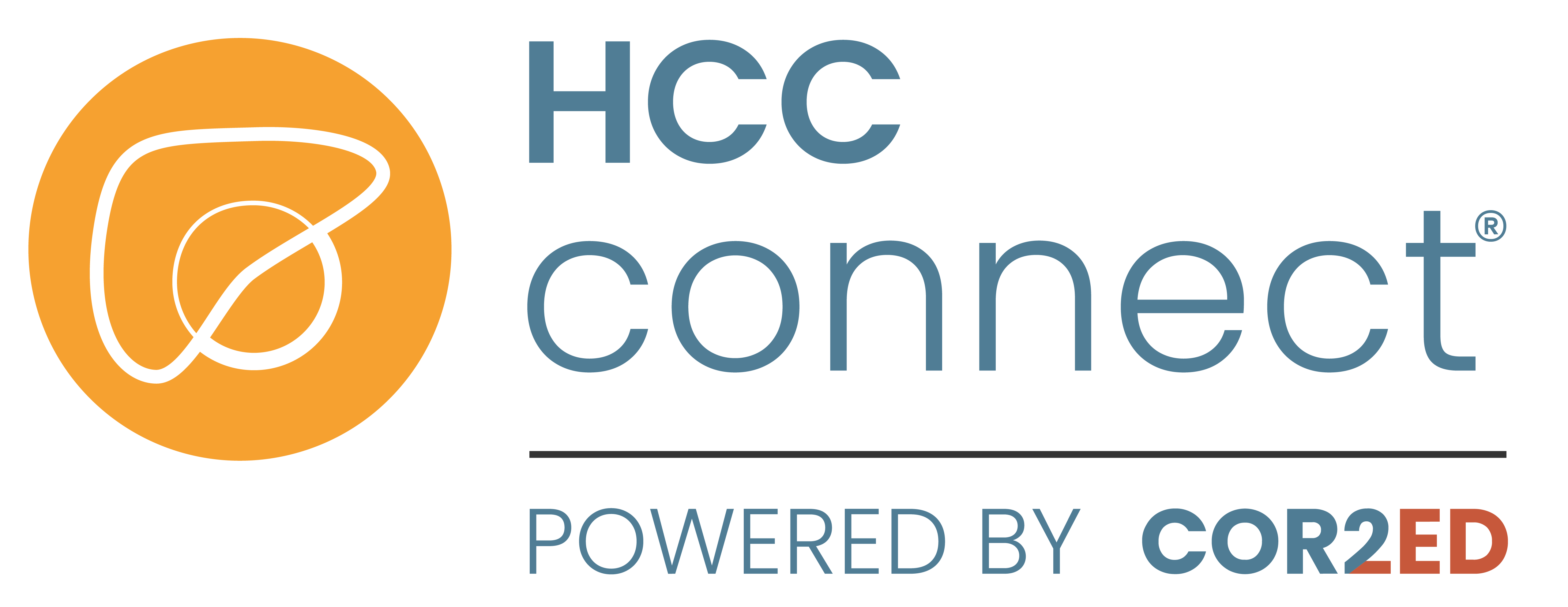 This programme is developed by HCC CONNECT, an international group of experts in the field of hepatocellular carcinoma.
Acknowledgement and disclosures
This HCC CONNECT programme is supported through an independent educational grant from Bayer. The programme is therefore independent, the content is not influenced by the supporter and is under the sole responsibility of the experts.
Expert Disclaimers:
Prof. Ducreux has received financial support/sponsorship from Roche, Servier, Pierre Fabre, Amgen, Daiichi Sankyo, MSD, Bayer, Merck Serono, AstraZeneca for advisory boards and from Roche, MSD, BeiGene, Bayer, Merck Serono, Pierre Fabre, Servier for symposium participation
Dr Vandamme has received financial support for consultation from Omnigen BV, Roche, Ipsen, Eisai, ElmediX BV, Bayer and institutional grants from Ipsen and Novartis
Assoc. Prof. Yoo has received financial support/sponsorship from Servier, Bayer, AstraZeneca, MSD, Eisai, Celgene, Bristol Myers Squibb, Debiopharm, Ipsen, Kyowa Kirin, Novartis, Boryung Pharmaceuticals, Merck Serono, Mundipharma, Roche and Janssen
5
Introducing the scientific committee
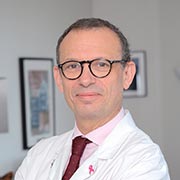 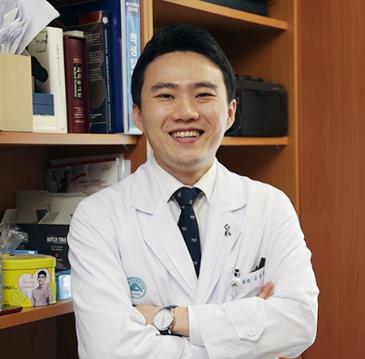 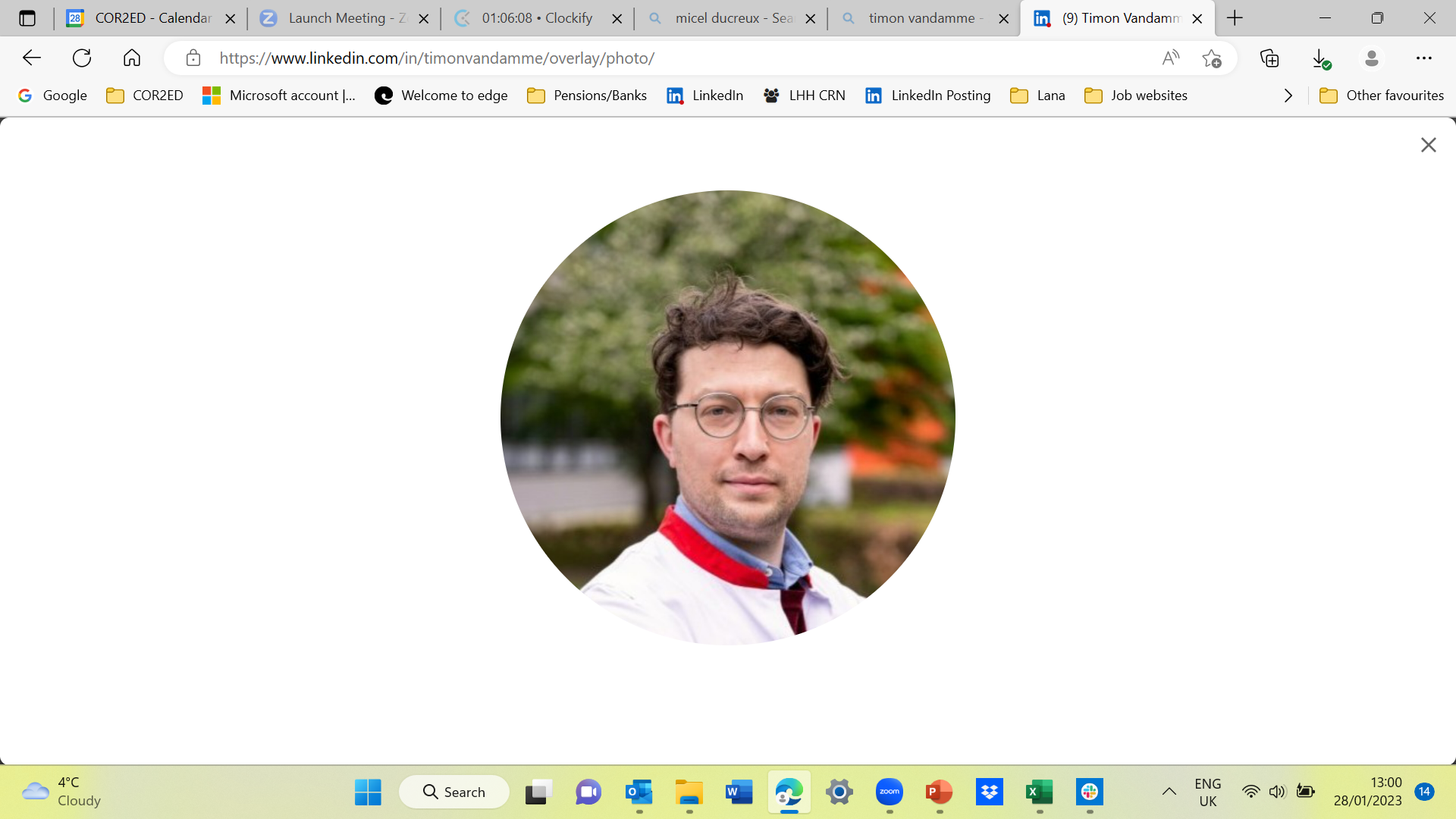 Dr Timon Vandamme
Medical Oncologist, Digestive and Neuroendocrine Oncology at the University Hospital Antwerp, Belgium
Prof. Michel Ducreux
Head of GI Oncology Unit, Department of Medical Oncology, Gustave Roussy France
Assoc. Prof. Changhoon Yoo
Medical Oncologist, Department of Oncology,
ASAN Medical Center, Seoul, South Korea
6
Key Clinical takeaways
A substantial part of the advanced HCC patient population is not eligible for IO 1st line, such as:
Post-liver transplant patients with recurrent HCC
Most patients with an active autoimmune disease
TKIs, such as lenvatinib and sorafenib, are recommended treatments for these patient groups

Switching to 2nd line after IO 1st line should be considered in case of toxicity or disease progression
Measuring disease progression can be challenging, as there are several methods with different evaluation criteria
mRECIST criteria have a powerful ability to discriminate between responders and non-responders

Multiple 2nd line treatment options have been approved in advanced HCC patients
There is lack of solid evidence for optimal 2nd line regimens after progression on new standard 1st line IO-based combination therapy
HCC, hepatocellular carcinoma; IO, immunotherapy; mRECIST, modified Response Evaluation Criteria in Solid Tumors; TKI, tyrosine kinase inhibitor
7
Reviewing the outcomes in HCC with 1st line immunotherapy: when is the right time to switch?
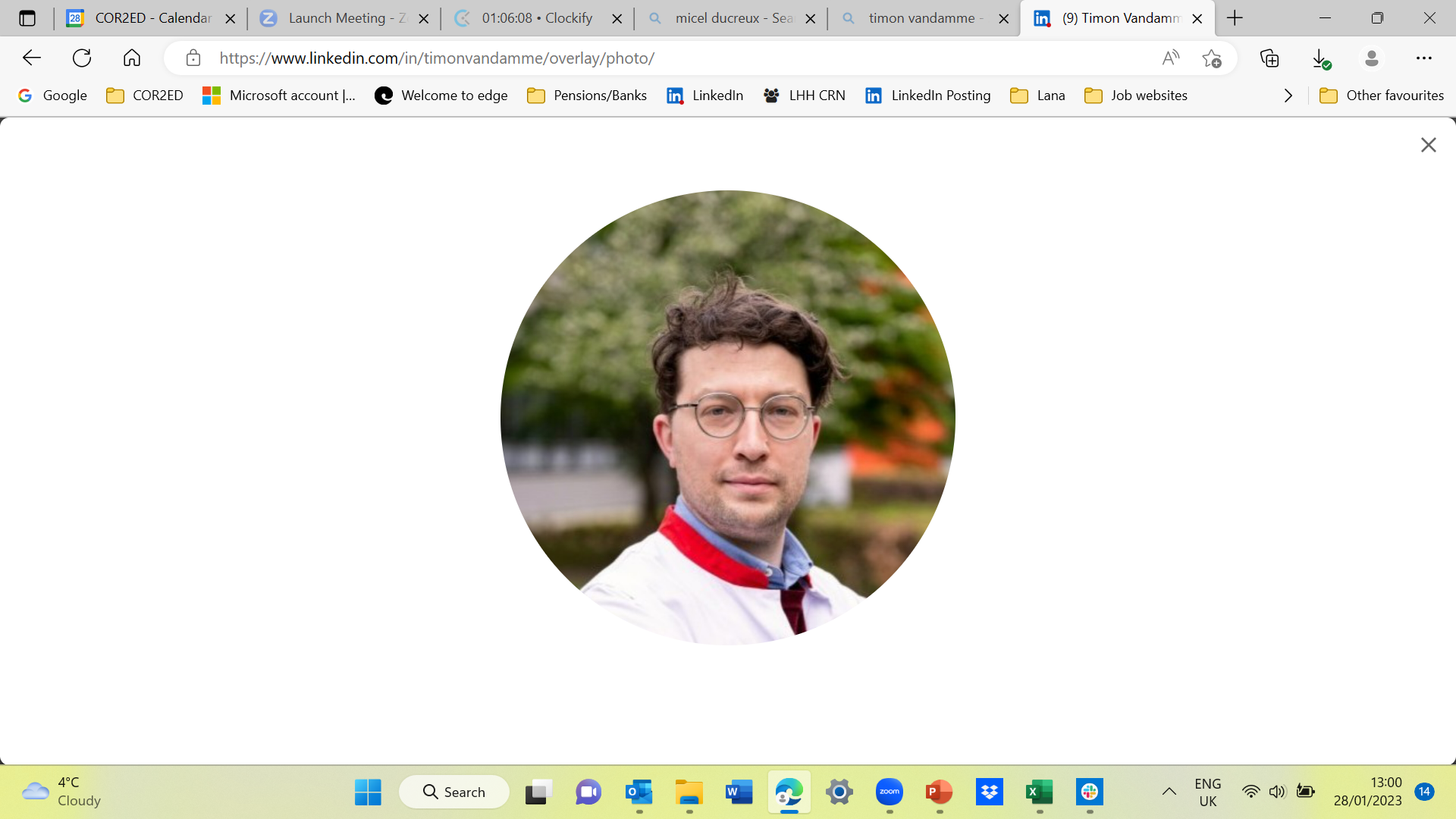 Dr Timon Vandamme
8
Liver cancer is the sixth most common cancer worldwideIt represented 4.7% of all 18.1 million new cancer cases in 20181
Incidence of the 10 most common cancers in 2018, %1
HCC is responsible for 90% 
of all liver cancers2
HCC, hepatocellular carcinoma
1. Bray F, et al. CA Cancer J Clin. 2018;68:394-424; 2. Llovet JM, et al. Nat Rev Dis Primers. 2016;2:16018
9
[Speaker Notes: REF 1:  Bray, Freddie, et al. "Global cancer statistics 2018: GLOBOCAN estimates of incidence and mortality worldwide for 36 cancers in 185 countries." CA: a cancer journal for clinicians 68.6 (2018): 394-424.

REF 2: Llovet, J. M., Zucman-Rossi, J., Pikarsky, E., Sangro, B., Schwartz, M., Sherman, M., & Gores, G. (2016). Hepatocellular carcinoma Nat Rev Dis Primers 2: 16018.]
Worldwide incidence of liver cancer1highest incidence in low- and middle-income countries
75% of the patients are from low- and middle-income countries
Liver cancer is the 5th and 9th most common cancer in men and women, respectively
Men have a 3-fold higher risk of developing liver cancer than women
40
30
20
10
0
10
20
30
40
ASR (World) per 100,000
Figure adapted from WHO, Globocan 20201
ASR, age standardised rate
1. WHO, Globocan 2020, online: https://gco.iarc.fr/today/data/factsheets/cancers/11-Liver-fact-sheet.pdf accessed April 2023; 2. Bray F, et al. CA Cancer J Clin. 2018;68:394-424
10
[Speaker Notes: REF 1: WHO, Globocan 2020
REF 2: Bray, Freddie, et al. "Global cancer statistics 2018: GLOBOCAN estimates of incidence and mortality worldwide for 36 cancers in 185 countries." CA: a cancer journal for clinicians 68.6 (2018): 394-424.]
CIRRhOSIS IS a PREDISPOSING FACTOR FOR hcc~85% of HCC is caused by Cirrhosis1
Development of HCC
Cirrhosis is the terminal stage of fibrosis: the wound healing response to chronic liver injury
Cirrhosis
Healthy liver
Chronic liver damage
HCC
The estimated incidence of cirrhosis per 100,000 people ranges from 8.50 in Oceania, 24.45 in Western Europe, to 59.06 in Central Asia 20193 
Liver cirrhosis contributed to nearly 1.5 million (1.4-1.6) deaths in 20193
Risk factors for cirrhosis include heavy alcohol consumption – 15-20% of heavy alcohol drinkers will develop cirrhosis 4
Cirrhosis is a consequence of chronic liver inflammation, followed by diffuse hepatic fibrosis2
Normal hepatic architecture is replaced by regenerative hepatic nodules, leading to liver failure
HCC, hepatocellular carcinoma
1. Asafo-Agyei KO, Samant H. Hepatocellular Carcinoma. 2023 Feb 12. In: StatPearls [Internet]. Treasure Island (FL): StatPearls Publishing; 2023 Jan–. PMID: 32644603; 2. Ginès P, et al. Lancet. 2021;398(10308):1359-76; 3. Lan Y, et al. Hepatol Commun. 2023;7(2):e0026. 
4. Åberg F, et al. Hepatology. 67(6):2141-9;
11
Polling questionWhat are recommended treatment options for advanced hcc patients 1st line by BCLC guidelines?
Sorafenib and lenvatinib
Sorafenib, lenvatinib and durvalumab
Atezolizumab + bevacizumab, or durvalumab + tremelimumab
Atezolizumab + bevacizumab, or durvalumab + tremelimumab, if not feasible sorafenib, lenvatinib and durvalumab ✅
All of the above without specific order
I am not sure
BCLC, Barcelona Clinic Liver Cancer; HCC, hepatocellular carcinoma
12
BCLC UpdATED treatment algorithmMultidisciplinary Care for patients with hepatobiliary Cancer
HCC
Based on tumour burden, liver function andphysical status
Refined by AFP, ALBI score,Child-Pugh, MELD
Very early stage (0)
Single ≤2 cm
Preserved liver functiona, PS 0
Early stage (A)
Single, or  ≤3 nodules each ≤3 cm
Preserved liver functiona, PS 0
Intermediate stage (B)
Multinodular
Preserved liver functiona, PS 0
Advanced stage (C)
Portal invasion and/or extrahepatic spread
Preserved liver function, PS 1-2
Terminal stage (D)
Any tumour burden
End stage liver function, PS 3-4
Prognosis
To decide individualisedtreatment approach
Potential candidatefor liver transplantation
Extendedliver transplantcriteria(size, AFP)
Well definednodules, preservedportal flow,selective access
Diffuse, infiltrative,extensivebilobar liverinvolvement
Single
≤3 nodules,each ≤3 cm
Portal pressure, bilirubin
Patient characterisation
No
Yes
Contraindicationsto LT
Normal
Increasedb
Yesb
No
1st treatment option
Ablation
Resection
Ablation
Transplant
TACE
Systemic treatment
BSC
Expected survival
>5 years
>2.5 years
>2 years
3 months
Treatment stage migration
Primes lower priorityoptions due to non-liverrelated clinical profile
(Age, comorbidities, patientvalues and availability)
1st Line
Successfuldownstaging
Atezolizumab-bevacizumab/durvalumab-tremelimumabIf not feasible sorafenib or lenvatinib or durvalumab
Not feasible or failure
regorafenib
(sorafenib-tolerant)
cabozantinib
ramucirumab
(AFP ≥400 ng/mL)
2nd Line
Clinicaltrials
Not feasible
Not feasibleor failure
Post sorafenib
Clinical decision-making
TACERadioembolisation (only for single lesion ≤8 cm)
Post atezolizumab-bevacizumab
Post durvalumab-tremelimumab
Post lenvatinib or durvalumab
Not feasible
Alternativesequences maybe consideredbut they have notbeen proved
3rd Line
Not feasible
Cabozantinib
a Except for those with tumour burden acceptable for transplant
b Resection may be considered for single peripheral HCC with adequate remnant liver volume
AFP, alpha-fetoprotein; ALBI, albumin-bilirubin; BCLC, Barcelona Clinic Liver Cancer; BSC, best supportive care; HCC, hepatocellular carcinoma; LT, liver transplantation; MELD, model of end-stage liver disease; PS, performance status; TACE, transarterial chemoembolisation
Reig M, et al. J Hepatol. 2022;76:681-93
13
[Speaker Notes: REF: Reig, Maria, et al. "BCLC strategy for prognosis prediction and treatment recommendation: The 2022 update." Journal of hepatology 76.3 (2022): 681-693.]
BCLC UpdATED treatment algorithmMultidisciplinary Care for patients with hepatobiliary Cancer
HCC
Based on tumour burden, liver function andphysical status
Refined by AFP, ALBI score,Child-Pugh, MELD
Very early stage (0)
Single ≤2 cm
Preserved liver functiona, PS 0
Early stage (A)
Single, or  ≤3 nodules each ≤3 cm
Preserved liver functiona, PS 0
Intermediate stage (B)
Multinodular
Preserved liver functiona, PS 0
Advanced stage (C)
Portal invasion and/or extrahepatic spread
Preserved liver function, PS 1-2
Terminal stage (D)
Any tumour burden
End stage liver function, PS 3-4
1st Line
Prognosis
Atezolizumab-bevacizumab/durvalumab-tremelimumabIf not feasible sorafenib or lenvatinib or durvalumab
To decide individualisedtreatment approach
Potential candidatefor liver transplantation
Extendedliver transplantcriteria(size, AFP)
Well definednodules, preservedportal flow,selective access
Diffuse, infiltrative,extensivebilobar liverinvolvement
Single
≤3 nodules,each ≤3 cm
regorafenib
(sorafenib-tolerant)
cabozantinib
ramucirumab
(AFP ≥400 ng/ml)
2nd Line
Clinicaltrials
Portal pressure, bilirubin
Not feasible
Not feasible
Patient characterisation
Post sorafenib
No
Yes
Contraindicationsto LT
Normal
Increased^
Post atezolizumab-bevacizumab
Post durvalumab-tremelimumab
Post lenvatinib or durvalumab
Yesb
No
Not feasible
1st treatment option
Ablation
Resection
Ablation
Transplant
TACE
Systemic treatment
BSC
Expected survival
>5 years
>2.5 years
>2 years
3 months
3rd Line
Not feasible
Treatment stage migration
Primes lower priorityoptions due to non-liverrelated clinical profile
(Age, comorbidities, patientvalues and availability)
1st Line
Cabozantinib
Successfuldownstaging
Atezolizumab-bevacizumab/durvalumab-tremelimumabIf not feasible sorafenib or lenvatinib or durvalumab
Not feasible or failure
regorafenib
(sorafenib-tolerant)
cabozantinib
ramucirumab
(AFP ≥400 ng/ml)
2nd Line
Clinicaltrials
Not feasible
Not feasibleor failure
Post sorafenib
Clinical decision-making
TACERadioembolisation (only for single lesion ≤8 cm)
Post atezolizumab-bevacizumab
Post durvalumab-tremelimumab
Post lenvatinib or durvalumab
Not feasible
Alternativesequences maybe consideredbut they have notbeen proved
3rd Line
Not feasible
Cabozantinib
a Except for those with tumour burden acceptable for transplant
b Resection may be considered for single peripheral HCC with adequate remnant liver volume
AFP, alpha-fetoprotein; ALBI, albumin-bilirubin; BCLC, Barcelona Clinic Liver Cancer; BSC, best supportive care; HCC, hepatocellular carcinoma; LT, liver transplantation; MELD, model of end-stage liver disease; PS, performance status; TACE, transarterial chemoembolisation
Reig M, et al. J Hepatol. 2022;76:681-93
14
[Speaker Notes: REF: Reig, Maria, et al. "BCLC strategy for prognosis prediction and treatment recommendation: The 2022 update." Journal of hepatology 76.3 (2022): 681-693.]
Atezolizumab + bevacizumab COMBINATIONanti-pd-l1 + vegfi: imbrave150
Study design








Primary endpoints: overall survival and progression free survival
Key eligibility criteria: 
Locally advanced or metastatic  and/or unresectable HCC
No prior systemic therapy for HCC
≥1 measurable untreated lesion
ECOG PS 0 or 1
Adequate hematologic and end-organ function
Child–Pugh class A
Exclusion criteria: 
Moderate-severe ascites
History of hepatic encephalopathy
Autoimmune disease or transplant  
Incompletely treated high-risk varices  
Prior bleeding varices within 6 months  
Chronic daily treatment with NSAIDs
Atezolizumab +  bevacizumab
Atezolizumab +bevacizumab
R
Sorafenib
ECOG PS, Eastern Cooperative Oncology Group performance status; HCC, hepatocellular carcinoma; NSAID, nonsteroidal anti-inflammatory drug; PD‑L1, programmed death-ligand 1; VEGFi, vascular endothelial growth factor inhibitor
Finn RS, et al. N Engl J Med. 2020;382(20):1894-905. Finn RS, et al. J Clin Oncol. 2021;39(3_suppl):267-267. Source: https://clinicaltrials.gov/ct2/show/NCT03434379
15
[Speaker Notes: REF: Kudo, M., Finn, R., & Qin, S. (2021, September). IMbrave150: albumin-bilirubin grade analyses in phase III study of atezolizumab+ bevacizumab vs sorafenib in patients with unresectable hepatocellular carcinoma. In 2021 international liver cancer association conference, virtual (pp. 2-5).]
Atezolizumab + bevacizumab COMBINATIONMedian os was 5.8 months longer than sorafenib1
Updated analysis 12 months after the primary analysis of IMbrave150
1.0
0.8
0.6
OS estimate
0.4
0.2
13.4
19.2
0
0
1
2
3
4
5
6
7
8
9
10
11
12
13
14
15
16
17
18
19
20
21
22
23
24
25
26
27
28
29
Time (months)
16
*Stratification factors included are geographic region (Asia excluding Japan vs RoW), AFP level (<400ng/mL vs ≥400ng/mL) at baseline and MVI and/or EHS (yes vs no) per IxRS‡p value for descriptive purposes only
AFP, alpha fetoprotein; atezo, atezolizumab; bev, bevacizumab; CI, confidence interval; EHS, extrahepatic spread; HR, hazard ratio; IxRS, interactive voice/web response system; MVI, microvascular invasion; OS, overall survival; RoW, rest of world
1. Cheng A-L, et al. J Hepatology. 2022;76(4):862-73
[Speaker Notes: REF: Cheng, Ann-Lii, et al. "Updated efficacy and safety data from IMbrave150: Atezolizumab plus bevacizumab vs. sorafenib for unresectable hepatocellular carcinoma." Journal of hepatology 76.4 (2022): 862-873.]
Durvalumab + tremelimumab COMBINATIONanti-pd-l1 + anti-ctla4: himalaya
Durvalumab
Unresectable HCC
No prior systemic therapy 
BCLC stage B (not eligible for LRT) or C
Child–Pugh class A
ECOG PS 0/1
(N ~ 1,504)
Study design
Durvalumab + tremelimumab (regimen 1)
R
Durvalumab + tremelimumab (regimen 2)
1:1:1:1
Sorafenib
Primary endpoint: OS
Key secondary endpoints: TTP, PFS, ORR, DCR, DoR, safety and tolerability
BCLC, Barcelona Clinic Liver Cancer; CTLA4, cytotoxic T-lymphocyte associated protein 4; DCR, disease control rate; DoR, duration of response; ECOG PS, Eastern Cooperative Oncology Group performance status; HCC, hepatocellular carcinoma; LRT, local regional treatment; ORR, objective response rate; OS, overall survival; PD‑L1, programmed death‑ligand 1; PFS, progression-free survival; TTP, time to progression
Source: https://clinicaltrials.gov/ct2/show/NCT03298451
17
[Speaker Notes: REF:]
Durvalumab + tremelimumab COMBINATIONPrimary endpoint: significant benefit in overall survival vs sorafenib
1.0
0.9
0.8
0.7
18-mo OS:
48.7%
41.5%
24-mo OS:
40.5%
32.6%
0.6
36-mo OS:
30.7%
20.2%
Probability of overall survival
0.5
0.4
0.3
0.2
0.1
T300+D
0.0
Sorafenib
0
6
12
18
24
30
36
42
48
Time from randomisation (months)
Data cut-off: August 27, 2021. Median duration of follow-up was 33.18 (95% CI, 31.7-34.5) months for T300+D and 32.23 (95% CI, 30.4-33.7) months for sorafenib.
CI, confidence interval; HR, hazard ratio; OS, overall survival; Q4W, every 4 weeks; T300+D, tremelimumab 300 mg × 1 dose + durvalumab 1500 mg Q4W
1Abou-Alfa GK, et al. NEJM Evid. 2022;1.8
18
[Speaker Notes: REF 1  Abou-Alfa, Ghassan K., et al. "Phase 3 randomized, open-label, multicenter study of tremelimumab (T) and durvalumab (D) as first-line therapy in patients (pts) with unresectable hepatocellular carcinoma (uHCC): HIMALAYA." (2022): 379-379.]
safety time to switch to 2nd line therapy & re-challenging
19
Immune-Related Adverse Events Associated with Immune Checkpoint Blockade10 questions relevant to the management of immune related adverse events1
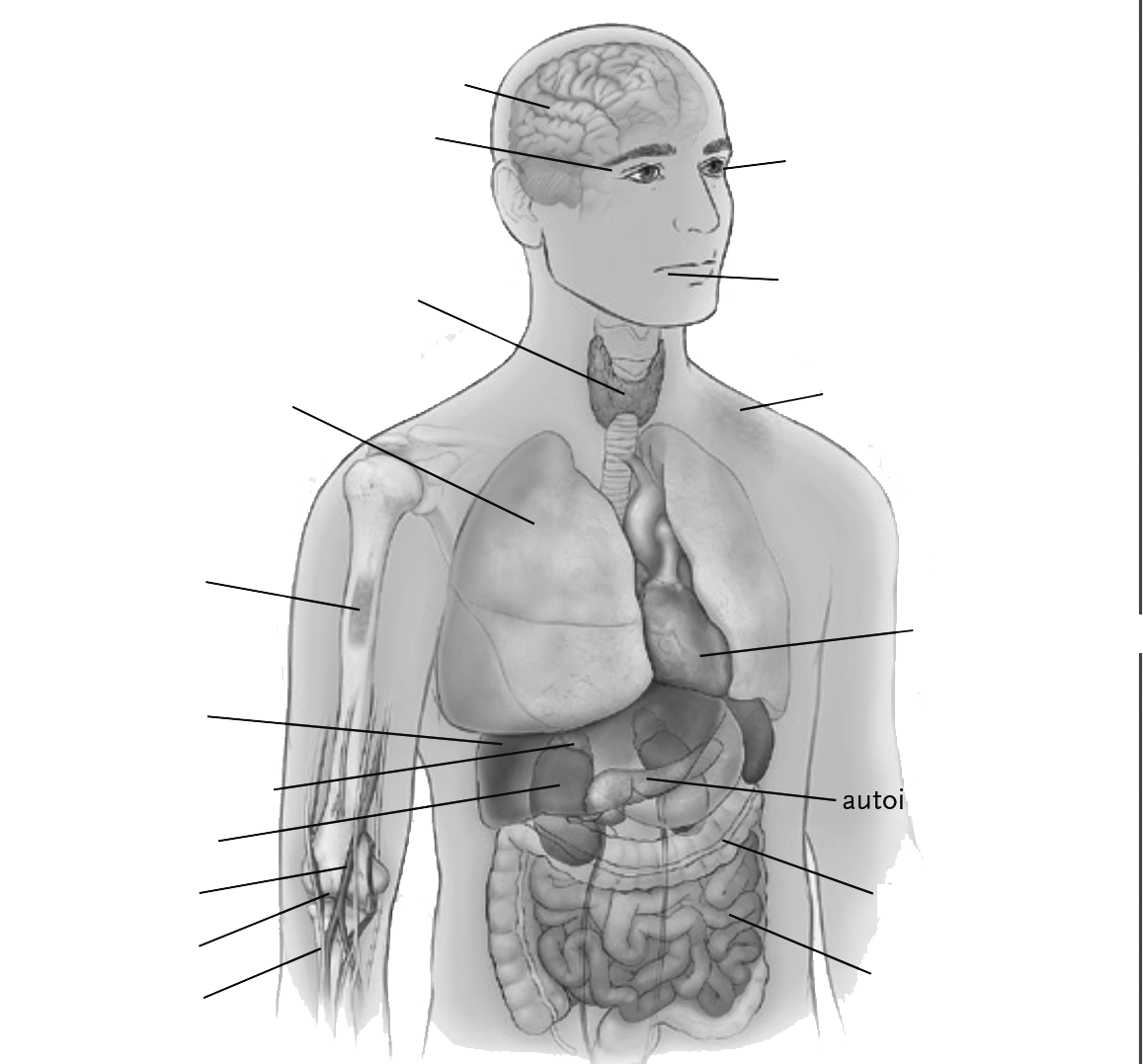 Encephalitis, aseptic meningitis
Why do they occur?
How are they generally treated?
When do they occur?
Why do they occur in some patients and not others?
Are they associated with the efficacy of immune checkpoint blockade?
Does immunosuppression to treat such adverse events reduce the antitumor efficacy of treatment?
Are there unintended effects of immunosuppression to treat adverse events?
Is it safe to restart treatment after a major adverse event?
Is it necessary to restart treatment after resolution of an adverse event?
Is it safe to treat patients at potentially increased risk for such adverse events?
Hypophysitis
Uveitis
Thyroiditis, hypothyroidism,hyperthyroidism
Dry mouth, mucositis
Rash, vitiligo
Pneumonitis
Thrombocytopenia,anaemia
Myocarditis
Hepatitis
Pancreatitis,autoimmune diabetes
Adrenal insufficiency
Nephritis
Colitis
Enteritis
Neuropathy
Figure adapted from Postow et al. 20181
1. Postow MA, et al. N Engl J Med. 2018;378(2):158-68
20
[Speaker Notes: REF: Postow, M. A., Sidlow, R., & Hellmann, M. D. (2018). Immune-related adverse events associated with immune checkpoint blockade. New England Journal of Medicine, 378(2), 158-168.]
Immune-Related Adverse Eventsaffected organs and manifestations
Timing of occurrence of immune-related events following ipilimumab treatment
Neurologic system
Neuropathy
Myelopathy
Guillain-Barré syndrome
Myasthenia gravis-like syndrome
Encephalitis, meningitis
Eyes
Conjunctivitis
Uveitis, iritis, retinitis
Scleritis, episcleritis
Blepharitis
Endocrine system
Hypo- or hyperthyroidism
Hypophysitis, hypopituitarism
Adrenal insufficiency
Type 1 diabetes
6-8 weeks
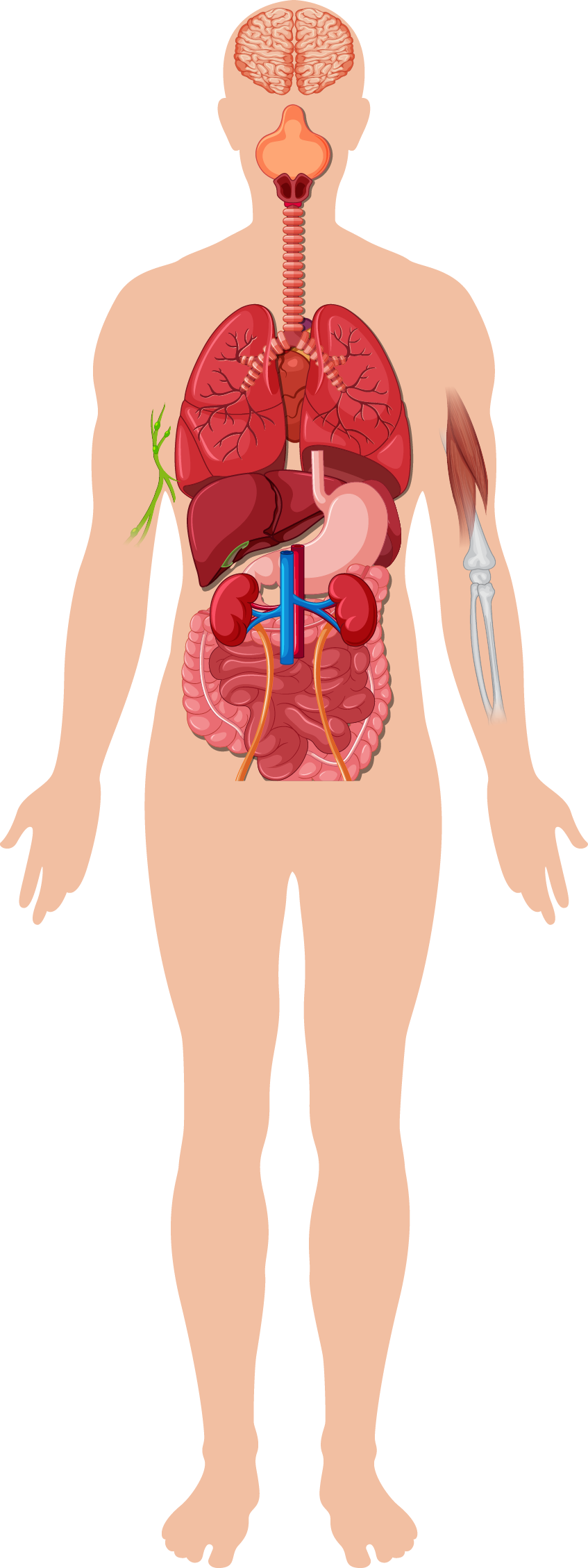 Rash, pruritis
Diarrhoea, colitis
Hypophysitis
Liver toxicity
Cardiovascular system
Myocarditis
Pericarditis
Vasculitis
Lungs
Pneumonitis
Pleuritis
Interstitial lung disease
Kidneys
Nephritis
Lupus-like glomerulonephritis
Liver
Hepatitis
Gastrointestinal tract
Colitis
Ileitis
Pancreatitis
Gastritis
Perforation
Toxicity grade
Musculoskeletal system
Arthralgias, arthritis
Myalgias, myositis
Enthesitis
Skin
Dermatitis, erythroderma
Erythema multiforme
Stevens-Johnson syndrome
Toxic epidermal necrolysis
Psoriasis
Vitiligo
Alopecia
0
2
4
6
8
10
12
14
Time (weeks)
Figure adapted from Esfahani et al. 20191
Figure adapted from Haanen et al. 20172
1. Esfahani KH, et al. CMAJ. 2019;191:E40-E46; 2. Haanen JBAG, et al. Ann Oncol. 2017;28:iv119-iv142
21
[Speaker Notes: REF: Haanen, J. B. A. G., Carbonnel, F., Robert, C., Kerr, K. M., Peters, S., Larkin, J., & Jordan, K. (2017). Management of toxicities from immunotherapy: ESMO Clinical Practice Guidelines for diagnosis, treatment and follow-up. Annals of oncology, 28, iv119-iv142.]
Atezolizumab + bevacizumab (IMbrave150): Varices and bleeding risk
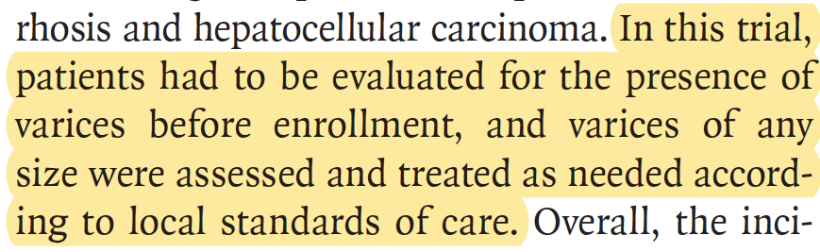 Finn R, et al. N Engl J Med. 2020;382(20):1894-905 and supplement;
22
[Speaker Notes: REF 1: Finn, R. S., Qin, S., Ikeda, M., Galle, P. R., Ducreux, M., Kim, T. Y., ... & Cheng, A. L. (2020). Atezolizumab plus bevacizumab in unresectable hepatocellular carcinoma. New England Journal of Medicine, 382(20), 1894-1905.

In patients with cirrhosis, the actuarial risk of variceal bleeding is up to 15% after variceal ligation105 and is largely dependent on clinical parameters
pertaining to liver function, but not coagulation disorders.106 In this context, antiangiogenic agents may confer an increased risk, which has long been
acknowledged,107 given the interplay with concomitant cirrhosis (Table 1). Besides variceal bleeding, bleeding events that occur relatively frequently with antiangiogenics include epistaxis and gingival bleeding, which have been reported in patients with HCC108 as well as in non-HCC contexts.109,110 Such minor bleeding events do not require medical attention and their impact can be minimised with adequate patient education.

Among the key exclusion criteria were a history of autoimmune disease, coinfection with hepatitis B or hepatitis C virus, and untreated or incompletely treated esophageal or gastric varices (assessed with esophagogastroduodenoscopy and treated according to local clinical practice) with bleeding or high risk of bleeding.

(uHCC): HIMALAYA." (2022): 379-379.]
Polling questionWhat is the most common immune related adverse event in hcc patients?
Diarrhoea and colitis ✅
Infusion-related reactions
Hepatic toxicity
Other
HCC, hepatocellular carcinoma
23
Gastro intestinal and hepatic Immune-Related Adverse EventsSteroids can be used for most immune-related adverse events
Different drugs and regimens1
Use of steroids for immune related adverse events in 
advanced HCC patients in randomised controlled trials
*Any-grade adverse events (grade ≥3 adverse events)
**percentages reported for durvalumab probably do not reflect the true rate
All data have been averaged
HCC, hepatocellular carcinoma; IPI, ipilimumab; NIVO, nivolumab; STRIDE, Single Tremelimumab Regular Interval Durvalumab
1. Martins F, et al. Nat Rev Clin Oncol. 2019;16(9):563-80
24
[Speaker Notes: REF: Martins, F., Sofiya, L., Sykiotis, G. P., Lamine, F., Maillard, M., Fraga, M., ... & Obeid, M. (2019). Adverse effects of immune-checkpoint inhibitors: epidemiology, management and surveillance. Nature reviews Clinical oncology, 16(9), 563-580.
ISO 690]
Atezolizumab + bevacizumab COMBINATIONSUMMARY OF ADVERSE EVENTS≥10% frequency of AEs in either arm and >5% difference between arms
Diarrhoea
Atezolizumab + bevacizumab
Sorafenib
PPE
Decreased appetite
Hypertension
Abdominal pain
Alopecia
Asthenia
Pyrexia
ALT increased
60%
50%
40%
30%
20%
10%
0
10%
20%
30%
40%
50%
60%
Proteinuria
Infusion-related reaction
All-Grade AEs
All-Grade AEs
Grade 3 or 4 AEs
Grade 3 or 4 AEs
AE, adverse event; ALT, alanine aminotransferase; PPE, palmar-plantar erythrodysaesthesia 
Finn RS, et al. N Engl J Med. 2020;382(20):1894-905
25
[Speaker Notes: REF: Finn, Richard S., et al. "Atezolizumab plus bevacizumab in unresectable hepatocellular carcinoma." New England Journal of Medicine 382.20 (2020): 1894-1905.

First systemic treatment option to show a statisticallly significant improvement in overall survival compared with single agent Sorafenib]
Re-challenging with Immune checkpoint inhibitor after toxicity
ICI-INDUCED ENTERO-COLITIS1
Grade 2-4 response to CSs:
Initiate 4-8-weekly CSs tapering programme
Upon remission, discuss resuming ICI therapy, weighing oncological benefit against risk of GI irAE recurrence
In the case of relapse, consider infliximab or vedolizumab as below
Grade 2-4 refractory to CSs:
Infliximab 5 mg/kg IV in the more severe forms or vedolizumab 300 mg in the more moderate forms and rapid CS tapering
If no response, consider switching to the other biologic, higher-dose infliximab, faecal microbiota transplantation, ustekinumab, tofacitinib, extracorporeal photopheresis, colectomy and repeat testing for infections
IMMUNE RELATED HEPATOTOXICITY2
ICI-related toxicity: Management of hepatitis
Steroid wean:
Grade 2: Once grade 1, wean over 2 weeks; re-escalate if worsening; treatment may be resumed once prednisolone ≤10 mg
Grade 3 or 4: Once improved to grade 2, can change to oral prednisolone and wean over 4 weeks; for grade 3, re‑challenge only at consultant discretion
Worsening despite steroids:
If on oral change to IV (methyl)prednisolone
If on IV add MMF 500-1000 mg bid
If worse on MMF, consider addition of tacrolimus
A case report has described the use of anti-thymocyte globulin in steroid + MMF-refractory fulminant hepatitis
CS, corticosteroid; GI, gastrointestinal; ICI, immune checkpoint inhibitor; irAE, immune related adverse event; IV, intravenous; MMF, mycophenolate mofetil
1. Haanen J, et al. Ann Oncol. 2022;33(12)1217-38; 2. Haanen JBAG., et al. Ann Oncol. 2017;28, iv119-iv142.
26
[Speaker Notes: REF: Haanen, J. B. A. G., et al. (2017). Annals of oncology, 28, iv119-iv142 + ESMO guideline Slides]
ProgressionTime to switch to 2nd line therapy
27
Polling questionhow would you measure progression in hcc patients?
Choi
EASL
RECIST
mRECIST ✅
I am not sure
EASL, European Association for the Study of the Liver (clinical practice guidelines); mRECIST, modified RECIST; RECIST, Response Evaluation Criteria in Solid Tumors
28
How to measure progression in hcc?
Before start treatment
After immunotherapy
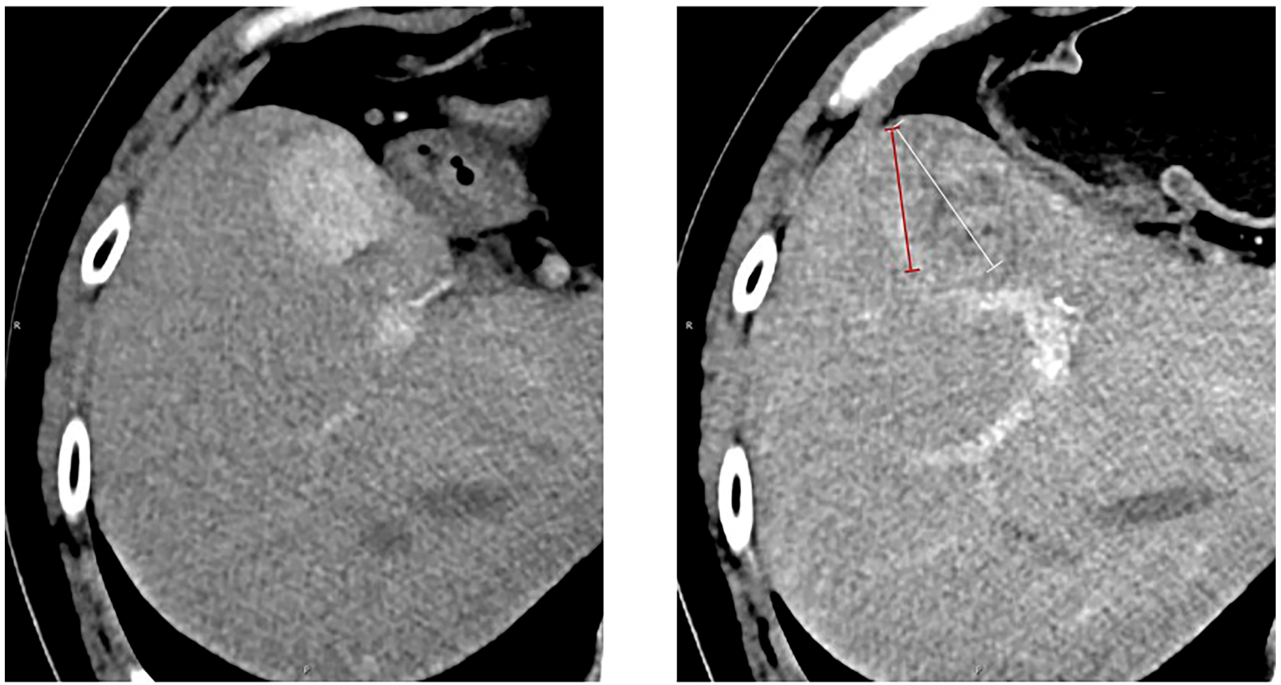 Figure adapted from Zhou et al. 20211
HCC, hepatocellular carcinoma
Zhou, et al. Front Oncol. 2021;11:764189
29
[Speaker Notes: REF: Zhou et al. Front Oncol. 2021; 11: 764189]
How to measure progression in hcc?mrecist criteria have a powerful ability to discriminate between responders and non responders
Proportions of patients with OR, SD and PD using alternative response criteria
Baseline and post-treatment evaluation
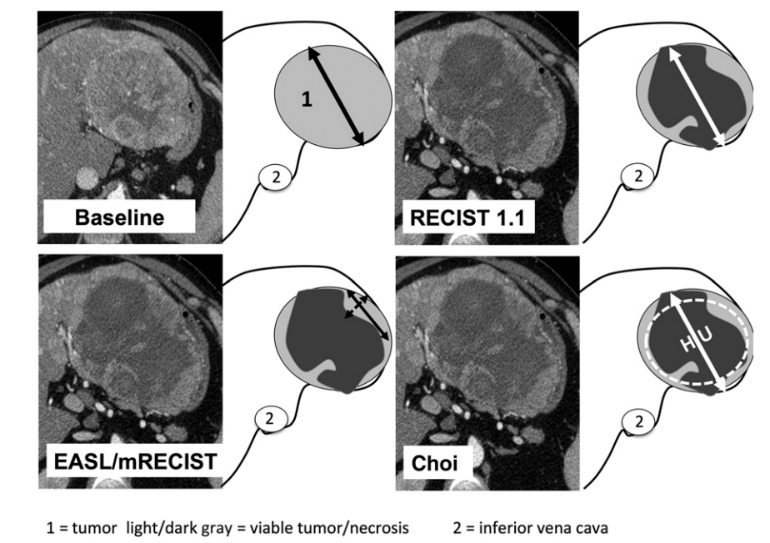 PDN=1
PDN=2
SDN=11
SDN=26
SDN=28
SDN=43
ORN=31
ORN=15
ORN=15
1 = tumour light/dark gray = viable tumour/necrosis
2 = inferior vena cava
RECIST
Choi
EASL
mRECIST
Figures adapted from Ronot et al. 2014
EASL, European Association for the Study of the Liver; HCC, hepatocellular carcinoma; mRECIST, modified RECIST; OR, objective response; PD, progressive disease; RECIST, Response Evaluation Criteria in Solid Tumors; SD, stable disease
Ronot M, et al. Oncologist. 2014;19:394-402
30
[Speaker Notes: REF: Ronot et al. The Oncologist 2014;19:394–402.]
ConclusionReviewing the outcomes in HCC with 1st line IO: when is the right time to switch?
HCC is an increasing global health care challenge
IO is an effective standard-of-care 1st line treatment in advanced HCC with rare but potentially dangerous side-effects
Switching to 2nd line after IO 1st line should be considered in case of toxicity or disease progression
Measuring disease-progression in HCC can be challenging as there are several methods with different evaluation criteria
mRECIST criteria have a powerful ability to discriminate between responders and non-responders
HCC, hepatocellular carcinoma; IO, immunotherapy; mRECIST, modified Response Evaluation Criteria in Solid Tumors
31
discussion
32
Patients with advanced hcc not eligible for IO in 1st line the role of tkis as the primary treatment option
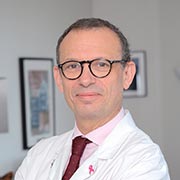 Prof. Michel Ducreux
33
HCC, hepatocellular carcinoma; IO, immunotherapy; TKI, tyrosine kinase inhibitor
Polling questionWhich patient group is eligible for IO 1st line?
Patients with active or uncontrolled auto-immune disease
HCC recurrent patients after liver transplantation
Patients with a significant bleeding history  ✅
*These patients are now eligible for durvalumab + tremelimumab
None of those
All of those
I am not sure
HCC, hepatocellular carcinoma; IO, immunotherapy
34
Polling questionHow would you treat a post-liver transplant patient with advanced recurrent hcc in 1st line?
With single agent immunotherapy
With immunotherapy based combination treatment, such as durvalumab + tremelimumab or atezolizumab + bevacizumab
With TKIs, such as lenvatinib or sorafenib ✅
With chemotherapy
I am not sure
HCC, hepatocellular carcinoma; TKI, tyrosine kinase inhibitor
35
The HCC systemic treatment landscape has rapidly evolved since 2017
First-line therapies
May/Nov  2020
Oct  2022
Aug 2018
Nov 2007
Atezolizumab + bevacizumab approved by the FDA, EMA, and others for patients with uHCC based on the IMbrave15012
Durvalumab + tremelimumab approved by the FDA and EMA for patients with uHCC based on the HIMALAYA14,15
Lenvatinib approved by the FDA and EMA for patients with uHCC based on the REFLECT study results4,5
Sorafenib approved for patients with uHCC
Sep 2017
Apr 2017
Jan 2019
May 2019
Mar 2020
Mar 2020
Nov 2018
Regorafenib approved for patients with HCC previously treated with sorafenib2
Accelerated FDA approval of nivolumab* for patients with HCC previously treated with sorafenib3
Pembrolizumab‡ granted FDA accelerated approval for patients with HCC previously treated with sorafenib based on KEYNOTE-2246
Cabozantinib approved by both the EMA (Nov 2018) and FDA (Jan 2019) for patients with HCC previously treated with sorafenib based on CELESTIAL7,8
Ramucirumabapproved by both  the FDA (May 2019) and EMA (July 2019) for patients with HCC previously treated with sorafenib, with AFP levels ≥400 ng/mL based on REACH-29,10
Nivolumab + ipilimumab received accelerated approval by the FDA for patients with HCC previously treated with sorafenib based on CheckMate-04011
Camrelizumab 
received NMPA approval for patients with HCC previously treated with sorafenib and/or oxaliplatin systemic chemotherapies based on a phase 2 study (NCT02989922)13
Second-line therapies
Negative phase 3 trials
AFP, alpha-fetoprotein; EMA, European Medicines Agency; FDA, Food and Drug Administration; HCC, hepatocellular carcinoma; NMPA, National Medical Products Administration; OS, overall survival; PFS, progression-free survival; uHCC, unresectable HCC
1. Nexavar (sorafenib) Full Prescribing Information. Bayer HealthCare Pharmaceuticals, Whippany, NJ. 2020 (accessed May 2020); 2. FDA regorafenib in HCC press release. Available from: https://www.fda.gov/NewsEvents/Newsroom/PressAnnouncements/ucm555608.htm (accessed May 2020); 3. FDA press release. Available from: https://www.fda.gov/Drugs/InformationOnDrugs/ApprovedDrugs/ucm577166.htm (accessed May 2020); 4. FDA press release. Available from: https://www.fda.gov/Drugs/InformationOnDrugs/ApprovedDrugs/ucm617185.htm (accessed May 2020); 5. Merck press release. Available from: https://investors.merck.com/news/press-release-details/2018/Eisai-and-Merck-Announce-European-Commission-Grants-Marketing-Authorization-for-LENVIMA-lenvatinib-as-First-Line-Treatment-in-Adults-with-Advanced-or-Unresectable-Hepatocellular-Carcinoma/default.aspx (accessed May 2020); 6. FDA press release. Available from: https://www.fda.gov/drugs/fda-grants-accelerated-approval-pembrolizumab-hepatocellular-carcinoma (accessed May 2020): 7. Ipsen press release. Available from: https://www.ipsen.com/media/press-relases/post_custom_datacustom_datapost_custom_datacustom_dataeuropean-commission-approves-ipsens-cabometyx-cabozantinib-for-the-treatment-of-hepatocellular-carcinoma-in/ (accessed May 2020); 8. FDA press release. Available from: https://www.fda.gov/Drugs/InformationOnDrugs/ApprovedDrugs/ucm629512.htm (accessed May 2020): 9. FDA press release https://www.fda.gov/drugs/resources-information-approved-drugs/fda-approves-ramucirumab-hepatocellular-carcinoma (accessed May 2020); 10. Cyramza (ramucirumab) EMA approval. EMA summary of opinion. Available from: https://www.ema.europa.eu/en/documents/smop/chmp-post-authorisation-summary-positive-opinion-cyramza-ii-27_en.pdf (accessed May 2020); 11. FDA press release. Available from: https://www.fda.gov/drugs/resources-information-approved-drugs/fda-grants-accelerated-approval-nivolumab-and-ipilimumab-combination-hepatocellular-carcinoma (accessed May 2020); 12. ASCO Post press release. Available from: https://www.ascopost.com/news/may-2020/fda-approves-atezolizumab-plus-bevacizumab-for-patients-with-unresectable-or-metastatic-hcc/ (accessed May 2020); 13. Qin S. et al, Lancet Oncol. 2020;21(4):571-580; 14. Food and Drug Administration. (2022). Available from: https://www.fda.gov/drugs/resources-information-approved-drugs/fda-approves-tremelimumab-combination-durvalumab-unresectable-hepatocellular-carcinoma  (accessed March 2023). 15. European Medicines Agency. (2022). Available from: https://www.ema.europa.eu/en/documents/smop-initial/chmp-summary-positive-opinion-imjudo_en.pdf (accessed March 2023)
36
[Speaker Notes: References
Nexavar (sorafenib) Full Prescribing Information. Bayer HealthCare Pharmaceuticals, Whippany, NJ. 2020 (accessed May 2020)
FDA regorafenib in HCC press release. Available from: https://www.fda.gov/NewsEvents/Newsroom/PressAnnouncements/ucm555608.htm (accessed May 2020)
Cheng A-L, et al. J Clin Oncol 2017;35(suppl 15):Abstract 4001
FDA press release. Available from: https://www.fda.gov/Drugs/InformationOnDrugs/ApprovedDrugs/ucm577166.htm (accessed May 2020) 
Abou-Alfa GK, et al. N Engl J Med 2018;379:54–63
Eisai press release. Available from: https://www.eisai.com/news/2018/news201823.html (accessed May 2020)
Zhu AX, et al. Lancet Oncol 2019;20:282–296
Roche press release. Available from: https://www.roche.com/media/releases/med-cor-2018-07-18.htm (accessed May 2020)
FDA press release. Available from: https://www.fda.gov/Drugs/InformationOnDrugs/ApprovedDrugs/ucm617185.htm (accessed May 2020)
Merck press release. Available from: https://investors.merck.com/news/press-release-details/2018/Eisai-and-Merck-Announce-European-Commission-Grants-Marketing-Authorization-for-LENVIMA-lenvatinib-as-First-Line-Treatment-in-Adults-with-Advanced-or-Unresectable-Hepatocellular-Carcinoma/default.aspx (accessed May 2020)
FDA press release. Available from: https://www.fda.gov/drugs/fda-grants-accelerated-approval-pembrolizumab-hepatocellular-carcinoma (accessed May 2020)
Ipsen press release. Available from: https://www.ipsen.com/media/press-relases/post_custom_datacustom_datapost_custom_datacustom_dataeuropean-commission-approves-ipsens-cabometyx-cabozantinib-for-the-treatment-of-hepatocellular-carcinoma-in/ (accessed May 2020)
FDA press release. Available from: https://www.fda.gov/Drugs/InformationOnDrugs/ApprovedDrugs/ucm629512.htm (accessed May 2020)
FDA press releasehttps://www.fda.gov/drugs/resources-information-approved-drugs/fda-approves-ramucirumab-hepatocellular-carcinoma (accessed May 2020)
Cyramza (ramucirumab) EMA approval. EMA summary of opinion. Available from: https://www.ema.europa.eu/en/documents/smop/chmp-post-authorisation-summary-positive-opinion-cyramza-ii-27_en.pdf (accessed May 2020)
Roche press release. Available from: https://www.roche.com/media/releases/med-cor-2019-10-21.htm (accessed May 2020)
17. FDA press release. Available from: https://www.fda.gov/drugs/resources-information-approved-drugs/fda-grants-accelerated-approval-nivolumab-and-ipilimumab-combination-hepatocellular-carcinoma (accessed May 2020)
18. ASCO Post press release. Available from: https://www.ascopost.com/news/may-2020/fda-approves-atezolizumab-plus-bevacizumab-for-patients-with-unresectable-or-metastatic-hcc/ (accessed May 2020)
19. BMS press release. Available from: https://news.bms.com/press-release/bmy/bristol-myers-squibb-announces-results-checkmate-459-study-evaluating-opdivo-nivol (accessed May 2020)
20. Finn RS, et al. Oral Presentation 4004 at ASCO 2019: J Clin Oncol 2019;37(suppl):Abstract 4004
21. Merck press release. Available from: https://investors.merck.com/news/press-release-details/2019/Merck-Provides-Update-on-KEYNOTE-240-a-Phase-3-Study-of-KEYTRUDA-pembrolizumab-in-Previously-Treated-Patients-with-Advanced-Hepatocellular-Carcinoma/default.aspx (accessed May 2020)
22. 

Durvalumab + Tremelimumab:
Food and Drug Administration. (2022). Available from: https://www.fda.gov/drugs/resources-information-approved-drugs/fda-approves-tremelimumab-combination-durvalumab-unresectable-hepatocellular-carcinoma  (accessed March 2023). 

European Medicines Agency. (2022). Available from: https://www.ema.europa.eu/en/documents/smop-initial/chmp-summary-positive-opinion-imjudo_en.pdf (accessed March 2023)]
ESMO HCC guidelines e-update (March 2021)optional systemic treatment 1st line: Lenvatinib and sorafenib
BCLC 0-A
BCLC B
BCLC C
BCLC D
ResectionLTX
(III, A)
Ablation(III, A)TACE (I, B)
LTXResection
(III, A)
TACE
(I, A)
Standard:Atezolizumab + bevacizumab (I, A; MCBS 5)b
Option:
Sorafenib (I, A; MCBS 4)bLenvatinib (I, A)c
BSC
(III, A)
Not suitable forlocal therapies
SBRTaBrachytherapyaSIRTa
(III, C)
SIRTa
(III, C)
Systemictherapy
(I, A)
Standard after sorafenib Cabozantinib (I, A; MCBS 3)b
Regorafenibd (I, A; MCBS 4)b Ramucirumabe (I, A; MCBS 1)b
Option afterAtezolizumab +
Bevacizumab/lenvatinibSorafenib (V, C)
Lenvatinib (V, C)
Cabozantinib (V, C)
Regorafenibd (V, C)
Ramucirumabe (V, C)
a Non-standard, alternative treatment
b ESMO-MCBS v1.1 score for new therapy/indication approved by the EMA since 1 January 2016. The score has been calculated by the ESMO-MCBS Working Group and validated by the ESMO Guidelines Committee
c Non-inferiority to sorafenib established; no evaluable benefit
d Regorafenib is not recommended in TKI-naive patients
e Ramucirumab is only recommended in patients with an AFP level ≥ 400 ng/mL
37
AFP, alpha fetoprotein; BCLC, Barcelona Clinic Liver Cancer; BSC, best supportive care; EMA, European Medicines Agency; ESMO. European Society for Medical Oncology; HCC, hepatocellular carcinoma; LTx, liver transplantation; MCBS, magnitude of clinical benefit scale; SBRT, stereotactic body radiation therapy; SIRT, selective internal radiation therapy; TACE, transarterial chemoembolisation; TKI, tyrosine kinase inhibitor
1. Vogel A, et al. Ann Oncol. 32(6):801-5
[Speaker Notes: REF: Vogel, A., Martinelli, E., Cervantes, A., Chau, I., Daniele, B., Llovet, J. M., ... & Arnold, D. (2021). Updated treatment recommendations for hepatocellular carcinoma (HCC) from the ESMO Clinical Practice Guidelines. Annals of Oncology, 32(6), 801-805.]
1st-line treatment options for patients not eligible for IOTkis Sorafenib and lenvatinib
1.00
Overall survival in the SHARP trial1
Overall survival in the REFLECT* trial2
0.75
1.00
Sorafenib
Lenvatinib
Median OS: 10.7 months sorafenib vs 7.9 months placebo HR 0.69 (95% CI 0.55-0.87), p<0.0011
Median OS: 13.6 months lenvatinib vs 12.3 months sorafenib HR 0.92 (95% CI 0.79-1.06)2
0.50
Sorafenib
Placebo
0.75
0.25
0.50
0.00
0
3
6
9
12
15
18
21
24
30
36
42
27
33
39
0.25
Probability of survival
Probability of  survival
0.00
0
2
4
6
8
10
12
14
16
Months since randomisation
Months since randomisation
*REFLECT is a randomised phase 3 non-inferiority trial 
CI, confidence interval; HR, hazard ratio; IO, immunotherapy; OS, overall survival; TKI, tyrosine kinase inhibitor
1. Llovet JM, et al. N Engl J Med. 2008;359(4):378-90; 2. Kudo M, et al. Lancet. 2018;391(10126):1163-73
38
ESMO HCC guidelines e-update (March 2021)optional systemic treatment 1st line: Lenvatinib and sorafenib
BCLC 0-A
BCLC B
BCLC C
BCLC D
ResectionLTX
(III, A)
Ablation(III, A)TACE (I, B)
LTXResection
(III, A)
TACE
(I, A)
Standard:Atezolizumab + bevacizumab (I, A; MCBS 5)b
Option:
Sorafenib (I, A; MCBS 4)bLenvatinib (I, A)c
BSC
(III, A)
Not suitable forlocal therapies
SBRTaBrachytherapyaSIRTa
(III, C)
SIRTa
(III, C)
Who are thesepatients?
Systemictherapy
(I, A)
Standard after sorafenib Cabozantinib (I, A; MCBS 3)b
Regorafenibd (I, A; MCBS 4)b Ramucirumabe (I, A; MCBS 1)b
Option afterAtezolizumab +
Bevacizumab/lenvatinibSorafenib (V, C)
Lenvatinib (V, C)
Cabozantinib (V, C)
Regorafenibd (V, C)
Ramucirumabe (V, C)
a Non-standard, alternative treatment
b ESMO-MCBS v1.1 score for new therapy/indication approved by the EMA since 1 January 2016. The score has been calculated by the ESMO-MCBS Working Group and validated by the ESMO Guidelines Committee
c Non-inferiority to sorafenib established; no evaluable benefit
d Regorafenib is not recommended in TKI-naive patients
e Ramucirumab is only recommended in patients with an AFP level ≥ 400 ng/mL
39
AFP, alpha fetoprotein; BCLC, Barcelona Clinic Liver Cancer; BSC, best supportive care; EMA, European Medicines Agency; ESMO. European Society for Medical Oncology; HCC, hepatocellular carcinoma; LTx, liver transplantation; MCBS, magnitude of clinical benefit scale; SBRT, stereotactic body radiation therapy; SIRT, selective internal radiation therapy; TACE, transarterial chemoembolisation; TKI, tyrosine kinase inhibitor
1. Vogel A, et al. Ann Oncol. 32(6):801-5
patients with liver transplantation
40
Patients with liver transplantationLiver transplantation can be curative, but HCC recurs in 10-16% of patients1
Retrospective study with 121 HCC recurrent patients²
Median time to recurrence: 14 months
41% early recurrence (<1 year)
31% treated with curative intent
42% palliative treatment
26% supportive care only
100
p<0.001
80
60
Actuarial survival
40
Curative-intent treatments
N=38
20
Not amenable to
curative treatments
N=83
0
0
12
24
36
48
60
Months after HCC recurrence diagnosis
Figure adapted from Saposochin et al. 20152
HCC, hepatocellular carcinoma
1. Rimassa L, et al. J Hepatol. 2021:74;P931-43;  2. Sapisochin G, et al. Ann Surg Oncol. 2015;22:2286-94
41
Patients with liver transplantationtype of recurrence (n=121)
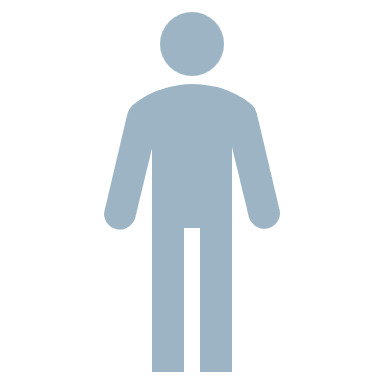 Lung 43%
Bone metastases 26%
Adrenal 9%
Lymph nodes 11%
Peritoneal carcinomatosis 11%
Sapisochin G, et al. Ann Surg Oncol. 2015;22:2286-94
42
Patients with liver transplantationRole of immuno-suppression in the incidence of recurrence
219 patients, Milan criteria
HCC recurrence rates: 17.6% at 5 years
Not influenced by use of corticosteroids and antimetabolites
Similar with cyclosporine and tacrolimus
But: higher exposure to calcineurin inhibitors within the first month after liver transplantation associated with higher risk of recurrence: 27.7% versus 14.7 at 5 years
Within MILAN criteria
High CNI exposure
Reduced CNI exposure
1.0
0.8
Cumulative disease‑free survival
0.6
p=0.004
0.4
0.0
0
30
60
90
120
150
Follow-up (months)
Figure adapted from Rodiguez-Peralvarez et al. 2013
Little information is available on the safety of IO therapy in patients with liver or other solid organ transplants since they were excluded from trials
CNI, calcineurin inhibitor; HCC, hepatocelular carcinoma; IO, immunotherapy
Rodriguez-Peralvarez M, et al. J Hepatol. 2013;59:1193-9
43
Patients with liver transplantationHigh rejection risk with immunotherapy
Table adapted from Abdel-Wahab et al. 2019
Abdel-Wahab N, et al. J Immunother Cancer. 2019;7:106
44
patients with liver transplantationSorafenib and Lenvatinib for recurrent hcc patients
HCC, hepatocelular carcinoma
45
Patients with liver transplantationsorafenib provides clinical benefit to patients with recurrent HCC
Retrospective study:OS by prior transplantation status of 
patients treated with sorafenib5
Sorafenib has demonstrated improvements in OS vs BSC in the post-transplant setting1-3
Patients with liver transplantation are typically excluded from RCTs4

Patient outcomes with liver transplantation may be better than without due to preserved liver function
1.0
Non-LT group
LT group
0.8
0.6
Med.: 16.8
Survival probability
0.4
0.2
Med.: 7.1
p<0.001
0.0
0
12
24
36
48
60
Time (months)
Numbers at risk
Non-LT group
LT group
790
42
186
20
80
8
27
6
13
3
9
1
Figure adapted from Lee et al. 5
BSC, best supportive care; HCC, hepatocellular carcinoma; LT, liver transplantation; Med., median; OS, overall survival; RCT, randomised controlled trial 
1. Kang SH, et al. J Korean Med Sci. 2018;33:e283;  2. Sposito C, et al. J Hepatol. 2013;59:59-66;  3. de’Angelis N, et al. Prog Transplant. 2016;26:348-355; 4. Masi G, et al. Poster P-024; presented at EASL Digital Liver Cancer Summit 2021. Abstract P-024;  5. Lee SK, et al. Hepatol Int. 2021;15:137-45
46
The sorafenib-regorafenib sequenceextending survival in HCC recurrence after liver transplantation
Survival according to treatment after sorafenib discontinuation in liver transplants
The median OS was:
14 months (95% CI, 9-19) sorafenib-regorafenib 4.5 months (95% CI, 0-15) sorafenib-BSC P<0.005
100
Retrospective, multicenter, international study of 
32 patients who discontinued sorafenib due to progression
80
60
Median OS from the start of sorafenib was:
32.6 months (95% CI, 18-46) sorafenib-regorafenib
14.3 months (95% CI, 7-21) sorafenib-BSC               
P=0.001 (secondary endpoint)
58% (95% CI, 38-78)
Survival probability (%)
41% (95% CI, 19-63)
40
37% (95% CI, 13-61)
P<0.005
REGO
BSC
20
0
BSC, best supportive care; CI, confidence interval; HCC, hepatocellular carcinoma; OS, overall survival; REGO, regorafenib; 
Iavarone M, et al. Liver Transpl. 2021;27(12):1767-78
47
[Speaker Notes: REF Iavarone, M., Invernizzi, F., Ivanics, T., Mazza, S., Zavaglia, C., Sanduzzi‐Zamparelli, M., ... & Reig, M. (2021). Regorafenib efficacy after sorafenib in patients with recurrent hepatocellular carcinoma after liver transplantation: a retrospective study. Liver Transplantation, 27(12), 1767-1778.]
Patients with liver transplantationMeta-analysis shows 1-year survival rate of 63% for patients taking sorafenib for HCC recurrence post-Liver Transplantation
1-year survival rates of patients treated with sorafenib for HCC recurrence after LT in eight studies using a random-effects model (n=113)
Zavaglia
Waghray
Sposito
Vitale
Stoufer
Gomez
Yoon
1-year survival rate
63% (95% CI: 47, 78)
Tan
Summary
0
20
40
60
80
100
1-year survival rate
CI, confidence interval; HCC, hepatocellular carcinoma; LT, liver transplantation
Mancuso A, et al. Dig and Liv Dis. 2015;47:324-30
48
[Speaker Notes: REF Iavarone, M., Invernizzi, F., Ivanics, T., Mazza, S., Zavaglia, C., Sanduzzi‐Zamparelli, M., ... & Reig, M. (2021). Regorafenib efficacy after sorafenib in patients with recurrent hepatocellular carcinoma after liver transplantation: a retrospective study. Liver Transplantation, 27(12), 1767-1778.]
Patients with liver transplantationfew data on lenvatinib in patients with recurrent HCC
OS
PFS
100
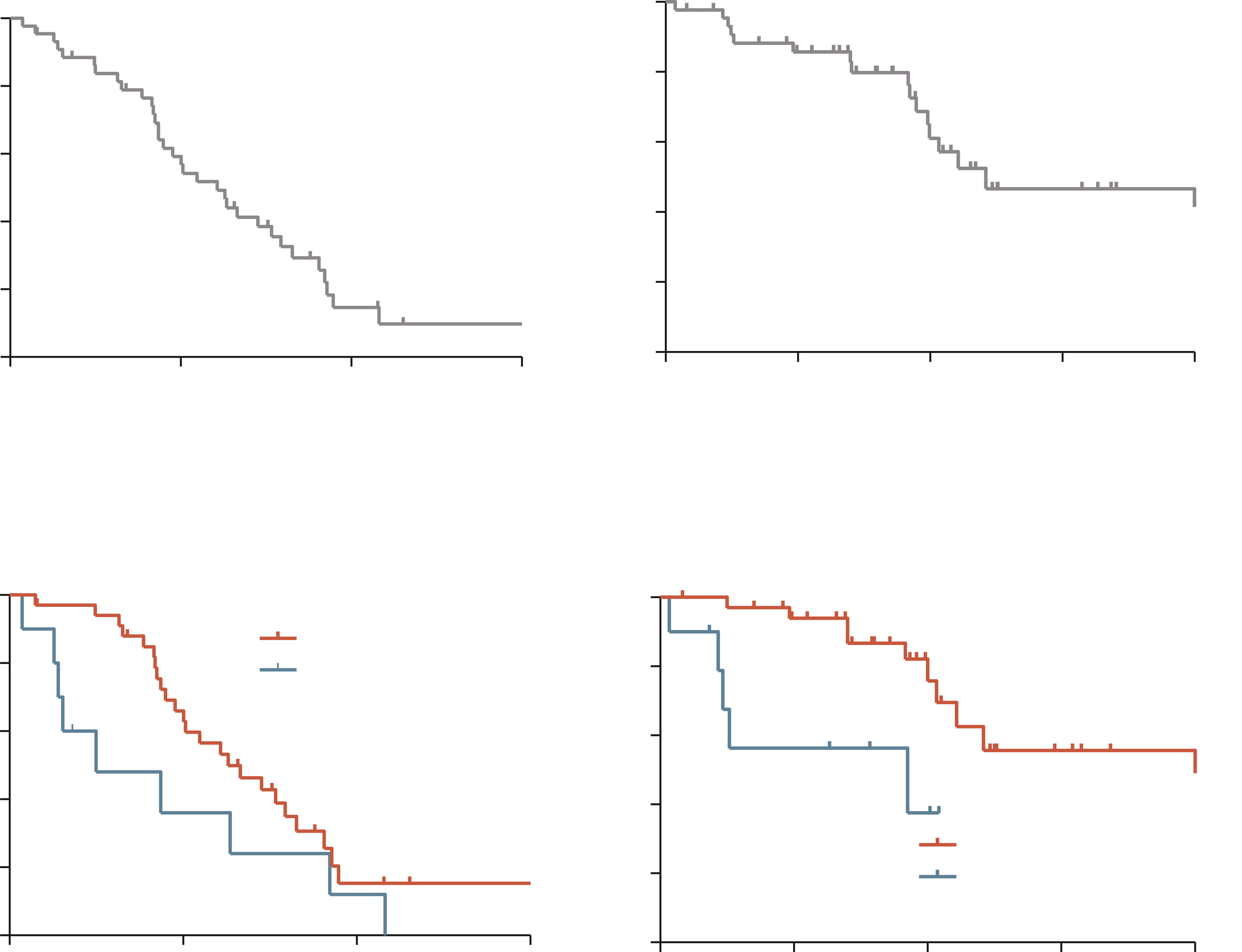 100
45 patients
43 Child-Pugh A
78% ALBI 1
22% ALBI 2
ORR: 20%
Median PFS: 7.6 months
Median OS: 14.5 months
80
80
60
60
Progression-freesurvival (%)
Overall survival (%)
40
40
20
20
Median PFS 7.6 months
(95% CI, 5.3-9.8 months)
Median OS 14.5 months
(95% CI, 0.8-28.2 months)
0
0
0
6
12
18
0
6
12
18
24
Months
Months
According to ALBI score
100
100
ALBI Grade 1 (N=35)
ALBI Grade 2 (N=10)
80
80
p=0.078
60
60
Progression-freesurvival (%)
Overall survival (%)
40
40
ALBI Grade 1 (N=35)
ALBI Grade 2 (N=10)
20
20
p=0.003
0
0
0
6
12
18
0
6
12
18
24
Months
Months
ALBI, Albumin-Bilirubin; CI, confidence interval; HCC, hepatocellular carcinoma; PFS, progression free survival; ORR, objective response rate; OS, overall survival
Bang K, et al. Cancer Med. 2023;12(3):2572-9
49
Before liver transplantation
The role of neoadjuvant treatment including immunotherapy is less clear
Immunotherapy pre liver transplantation may facilitate down staging of unresectable HCC bridging to liver transplantation eligibility
However, higher risk of donor graft rejection
Limited data in the literature1
10 patients
80% objective response rate
100% disease control rate
Biopsy-proven acute rejection incidence: 30%
2 patients died from rejection
HCC, hepatocellular carcinoma
1. Qiao Z-Y, et al.  Front Immunol. 2021;12:653437
50
patients with auto-immune disease (AID)
51
Patients with auto-immune diseasehave routinely been excluded from clinical trials
Patients with HCC may suffer from:
Hepatobiliary auto-immune diseases
Primary biliary cholangitis
Primary sclerosing cholangitis
Auto-immune hepatitis
Other auto-immune diseases
Rheumatoid arthritis
Type 1 diabetes
Psoriasis
Hypothyroidism
Data on the safety of immunotherapy in individuals with pre-existing AID are limited and restricted to case reports and retrospective cohorts
45 – 85 patients
Studies including a large variety of AIDs, which makes impossible to draw firm conclusions
AID, auto-immune disease; HCC, hepatocellular carcinoma
Pinter M, et al. Gut. 2021;70:204-14
52
Patients with auto-immune disease Immunotherapy can lead to adverse effects
In a multicenter retrospective cohort study1 of patients with pre-existing autoimmune disease receiving ICI as cancer treatment (n=112) over a median follow up of 8 months:
71% of patients had a flare of a pre-existing autoimmune disease and/or another immune-related adverse effects related to ICI treatment 
47% of patients had flares of pre-existing autoimmune disease
30% had severe flares
42% of patients had other immune-related adverse effects
40% had severe effects
AIDs with a potential high mortality on reactivation, such as neurological disorders or hepatobiliary disorders are underrepresented in such studies
AID, auto-immune disease; ICI, immune checkpoint inhibitor
Tison A, et al. Arthritis Rheumatol. 2019;71:2100-11
53
Patients with auto-immune disease contraindication for immunotherapy
Recent recommendations suggest:


“Immunotherapy should be avoided when reactivation of autoimmune disease may be life-threatening, in those with neurological or neuromuscular disease or in those on high doses of immunosuppression”
Pinter M, et al. Gut 2021;70:204-14
54
lenvatinib vs atezolizumab + bevacizumab in real lifeNo meaningful difference in Overall survival
1341 patients treated with lenvatinib
864 with atezolizumab + bevacizumab
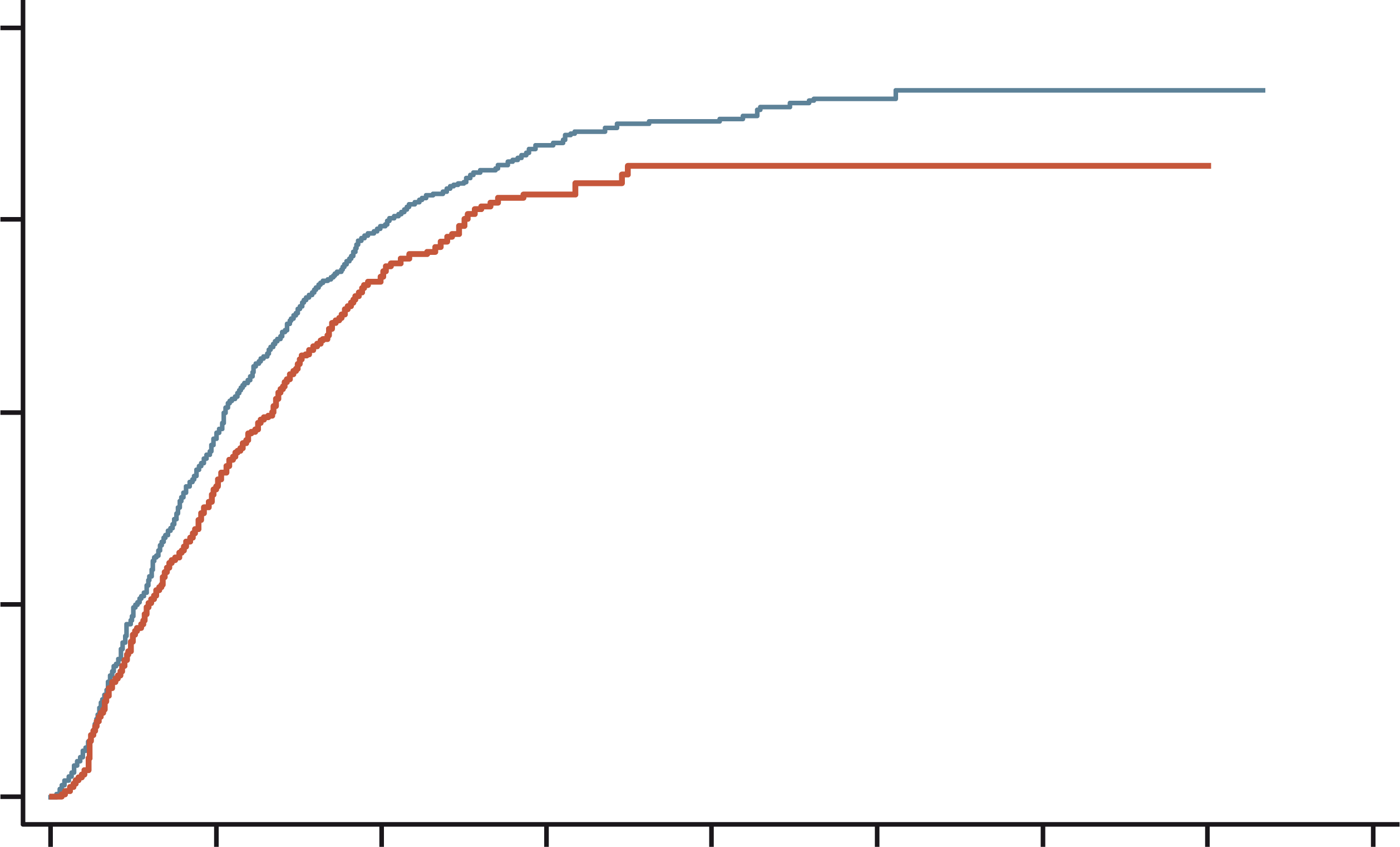 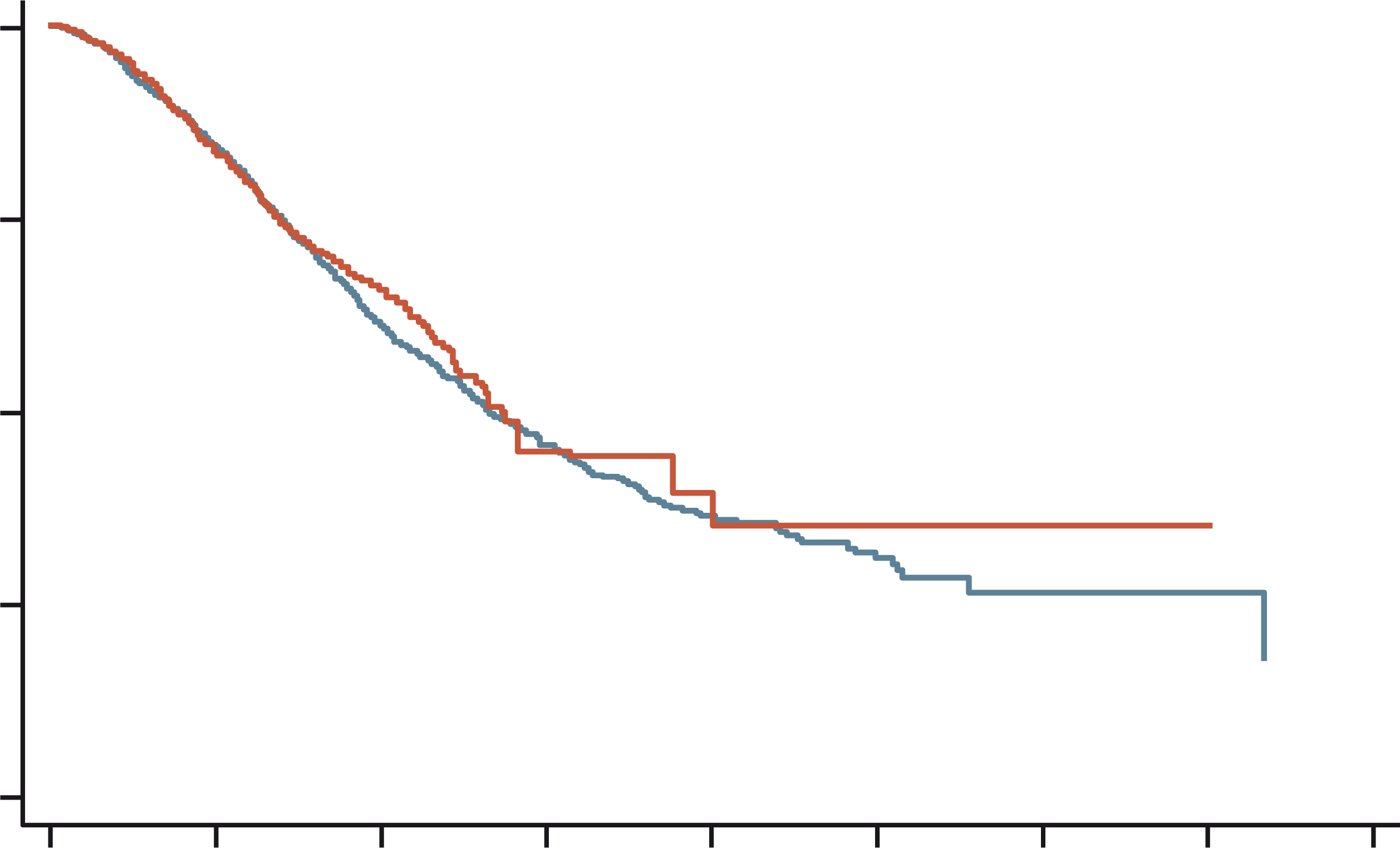 1.00
1.00
Lenvatinib
Atezolizumab +Bevacizumab
0.75
0.75
Time-to-progression
Overall survival
Atezolizumab +Bevacizumab
0.50
0.50
0.25
0.25
Lenvatinib
0.00
0.00
0
6
12
18
24
30
36
42
48
0
6
12
18
24
30
36
42
48
Time (months)
Time (months)
Weighted #at risk
Atezo + Bev
Lenvatinib
Weighted #at risk
Atezo + Bev
Lenvatinib
864
1343
399
582
114
196
22
64
4
33
4
11
4
1
2
1
0
0
864
1343
581
918
255
476
43
220
9
110
5
36
5
5
2
4
0
2
atezo, atezolizumab; bev, bevacizumab 
Casadei-Gardini A, et al. Eur J Cancer. 2023;180:9-20
55
[Speaker Notes: showing in the real word that a choice with TKI is not a “low cost choice”]
patients with a significantbleeding history
56
Polling questionwhat would be the preferred 1st line treatment for patients with a significant bleeding history?
Durvalumab
Lenvatinib
Sorafenib
Durvalumab + tremelimumab ✅
Atezolizumab + bevacizumab
I am not sure
57
Patients with a significant bleeding historyno longer a concern
When patients are not good candidates for atezolizumab + bevacizumab1
When to consider patients for treatment with durvalumab + tremelimumab2
1.0
0.9
0.8
18-mo OS:
48.7%
41.5%
0.7
1.0
24-mo OS:
40.5%
32.6%
0.6
36-mo OS:
30.7%
20.2%
Probability of overall survival
0.5
0.8
0.4
0.3
0.6
0.2
T300+D
OS estimate
0.1
Sorafenib
0.0
0.4
0
6
12
18
24
30
36
42
48
Time from randomisation (months)
0.2
19.2
13.4
0.0
Data cut-off: August 27, 2021. Median duration of follow-up was 33.18 (95% CI, 31.74-34.53) months for T300+D and 32.23 (95% CI, 30.42-33.71) months for sorafenib.
0
1
2
3
4
5
6
7
8
9
10
11
12
13
14
15
16
17
18
19
20
21
22
23
24
25
26
27
28
29
Time (months)
*Stratification factors included are geographic region (Asia excluding Japan vs RoW), AFP level (<400ng/mL vs ≥400ng/mL) at baseline and MVI and/or EHS (yes vs no) per IxRS; ‡p value for descriptive purposes only
AFP, alpha fetoprotein; CI, confidence interval; EHS, extrahepatic spread; HR, hazard ratio; IxRS, interactive voice/web response system; MVI, microvascular invasion; OS, overall survival; Q4W, every 4 weeks; RoW, rest of world; T300+D, tremelimumab 300 mg × 1 dose + durvalumab 1500 mg Q4W
1. Cheng AL, et al. J Hepatol. 2022;76(4):862-73 ; 2. Abou-Alfa GK, et al. NEJM Evid. 2022;1.8
58
etiology of the liver disease
59
The impact of underlying liver disease on treatment efficacyviral vs. non-viral etiology
The atezolizumab + bevacizumab combination seems to be less effective in non-viral HCC
0.2
1.0
2.0
Favours atezo + bev
Favours sorafenib
Limitations : 
Small sample size
Study not powered for subgroup analysis
Clinical cut-off date: 31 August 2020; median follow-up: 15.6 months *HRs are from unstratified analyses
atezo, atezolizumab; bev, bevacizumab; CI, confidence interval; HCC, hepatocellular carcinoma; HR, hazard ratio; mo, months; mOS, median OS; mPFS, median PFS; OS, overall survival; PFS, progression-free survival
Cheng AL, et al. J Hepatol. 2022;76(4):862-73
60
discussion
61
Overview of 2nd line treatment options in advanced hcchow to achieve optimal sequencing?
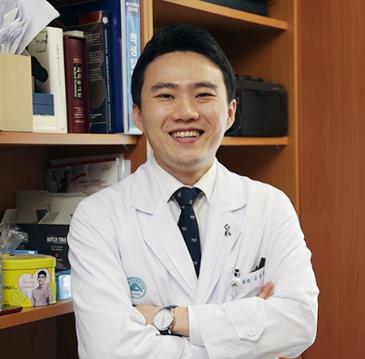 Assoc. Prof. Changhoon Yoo
62
HCC, hepatocellular carcinoma
Polling questionWhat are recommended 2nd line options post sorafenib according to the BCLC guideline?
Atezolizumab + bevacizumab
Regorafenib, cabozantinib, and ramucirumab ✅
Durvalumab + tremelimumab
Durvalumab
Lenvatinib
I am not sure
63
Polling questionHow would you treat an advanced hcc patient who progressed on IO-based combination treatments?
Clinical trial ✅
Sorafenib
Lenvatinib
Regorafenib
Cabozantinib
Atezolizumab + bevacizumab (if not used previously)
Durvalumab + tremelimumab (if not used previously)
64
IO, immunotherapy
The BCLC guideline recommends clinical trials after progressionin daily practice, most physicians need to choose one of approved agents
HCC
Based on tumour burden, liver function andphysical status
Refined by AFP, ALBI score,Child-Pugh, MELD
Very early stage (0)
Single ≤2 cm
Preserved liver functiona, PS 0
Early stage (A)
Single, or  ≤3 nodules each ≤3 cm
Preserved liver functiona, PS 0
Intermediate stage (B)
Multinodular
Preserved liver functiona, PS 0
Advanced stage (C)
Portal invasion and/or extrahepatic spread
Preserved liver function, PS 1-2
Terminal stage (D)
Any tumour burden
End stage liver function, PS 3-4
1st Line
Prognosis
Atezolizumab-bevacizumab/durvalumab-tremelimumabIf not feasible sorafenib or lenvatinib or durvalumab
To decide individualisedtreatment approach
Potential candidatefor liver transplantation
Extendedliver transplantcriteria(size, AFP)
Well definednodules, preservedportal flow,selective access
Diffuse, infiltrative,extensivebilobar liverinvolvement
Single
≤3 nodules,each ≤3 cm
regorafenib
(sorafenib-tolerant)
cabozantinib
ramucirumab
(AFP ≥400 ng/mL)
2nd Line
Clinicaltrials
Portal pressure, bilirubin
Not feasible
Not feasible
Patient characterisation
Post sorafenib
No
Yes
Contraindicationsto LT
Normal
Increased^
Post atezolizumab-bevacizumab
Post durvalumab-tremelimumab
Post lenvatinib or durvalumab
Yesb
No
Not feasible
1st treatment option
Ablation
Resection
Ablation
Transplant
TACE
Systemic treatment
BSC
Expected survival
>5 years
>2.5 years
>2 years
3 months
3rd Line
Not feasible
Treatment stage migration
Primes lower priorityoptions due to non-liverrelated clinical profile
(Age, comorbidities, patientvalues and availability)
1st Line
Cabozantinib
Successfuldownstaging
Atezolizumab-bevacizumab/durvalumab-tremelimumabIf not feasible sorafenib or lenvatinib or durvalumab
Not feasible or failure
regorafenib
(sorafenib-tolerant)
cabozantinib
ramucirumab
(AFP ≥400 ng/ml)
2nd Line
Clinicaltrials
Not feasible
Not feasibleor failure
Post sorafenib
Clinical decision-making
TACERadioembolisation (only for single lesion ≤8 cm)
Post atezolizumab-bevacizumab
Post durvalumab-tremelimumab
Post lenvatinib or durvalumab
Not feasible
Alternativesequences maybe consideredbut they have notbeen proved
3rd Line
Not feasible
Cabozantinib
a Except for those with tumour burden acceptable for transplant
b Resection may be considered for single peripheral HCC with adequate remnant liver volume
AFP, alpha-fetoprotein; ALBI, albumin-bilirubin; BCLC, Barcelona Clinic Liver Cancer; BSC, best supportive care; HCC, hepatocellular carcinoma; LT, liver transplantation; MELD, model of end-stage liver disease; PS, performance status; TACE, transarterial chemoembolisation
Reig M, et al. J Hepatol. 2022;76:681-93
65
[Speaker Notes: REF: Reig, Maria, et al. "BCLC strategy for prognosis prediction and treatment recommendation: The 2022 update." Journal of hepatology 76.3 (2022): 681-693.]
Retrospective analysis of HCC patients treated with immunotherapyPost-Immunotherapy treatment was associated with prolonged OSpost-tki treatment suggested preserved efficacy in terms of OS
Details of subsequent therapies received during survival follow-up following immunotherapy (N=165)
420 patients
From USA, Europe and Asia
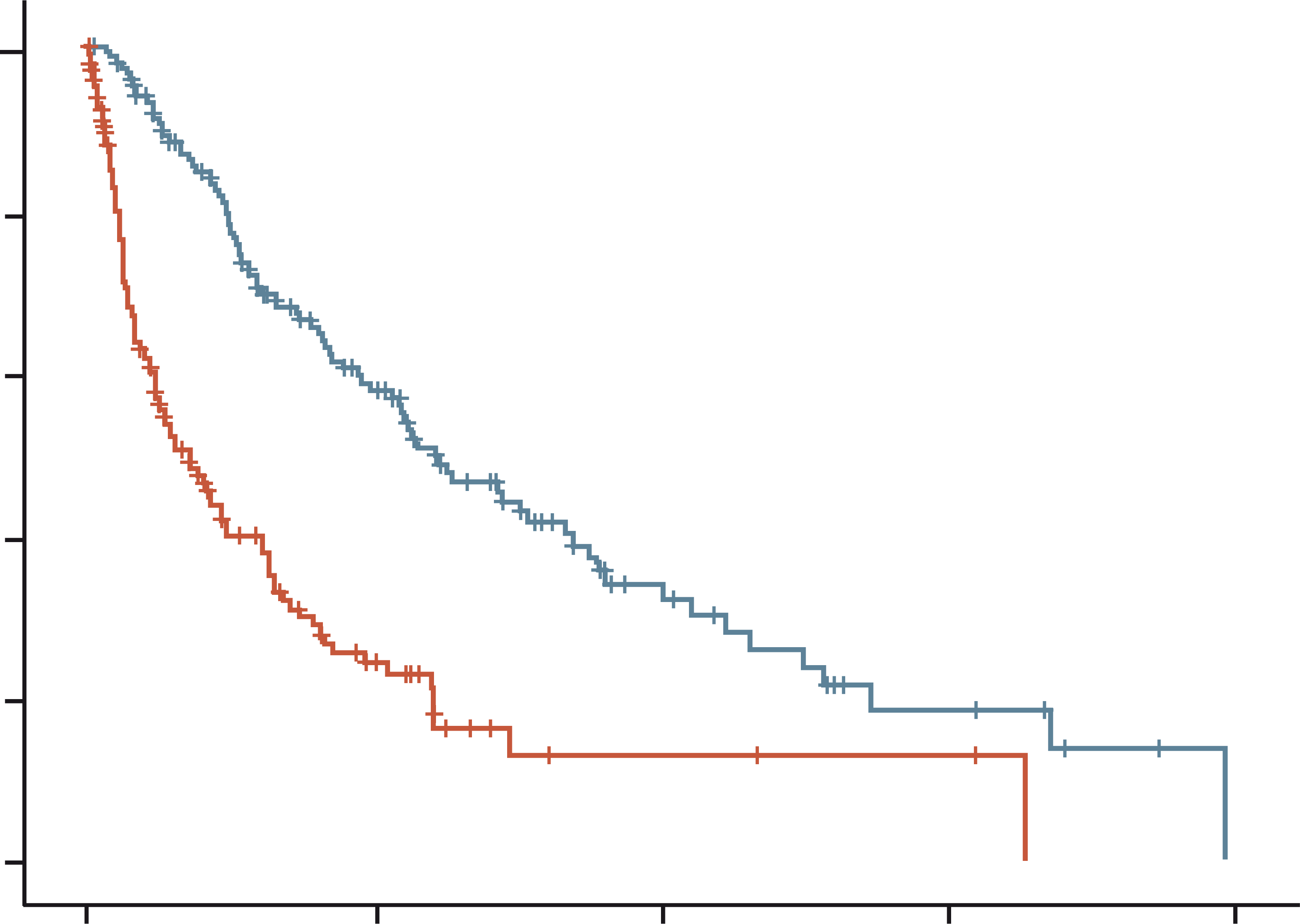 1.0
Post ICI therapy
No
Yes
censored
0.8
0.6
Surviving proportion
0.4
0.2
0.0
0
10
20
30
40
Overall survival time (months)
HCC, hepatocellular carcinoma; ICI, immune checkpoint inhibitor; OS, overall survival; TKI, tyrosine kinase inhibitor; Y90, Yttrium-90
Sharma R, et al. Hepatol Commun. 2022;6(7):1776-1785
66
[Speaker Notes: REF:]
Patterns of progression after immunotherapyContinuation of IO and switching to TKIs were both associated with improved PPS
Post-progression survival in HCC patients treated with ICI
The median OS of these 271 patients from the initial diagnosis of HCC was 32.7 months (IQR 17.1–56.8)
No post-progression anticancer therapy
1.9 months (95% CI: 1.3-2.7)
ICIs beyond PD only
5.6 months (95% CI: 3.5-9.4)
Post-PD tyrosine kinase inhibitors (TKIs)
10.4 months (95% CI: 7.7-14.4)
ICIs beyond PD followed by TKIs
15.3 months (95% CI: 8.5-22.0)
Other post-PD anticancer therapies
10.8 months (95% CI: 3.7-21.7)
No ACT
ICI beyond PD
TKI
ICI beyond PD + TKI
Other
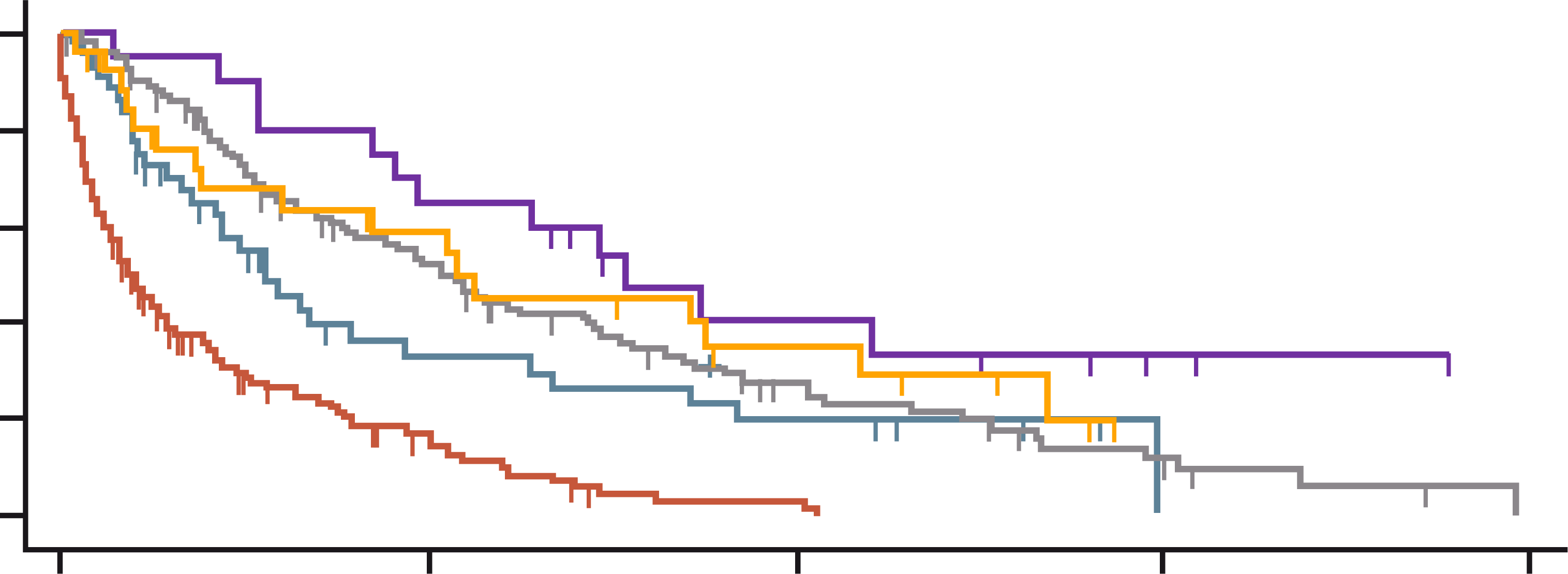 100
Log-rankp<0.0001
80
60
Survival probability (%)
40
20
0
0
10
20
30
40
Months
No. at risk
No ACT
ICI beyond PD
TKI
ICI beyond PD + TKI
Other
165
44
108
20
27
16
10
47
13
13
2
6
19
6
6
0
0
5
2
0
0
0
0
0
0
ACT, anticancer therapy; CI, confidence interval; ICI, immune checkpoint inhibitor; IO, immunotherapy; PD, progressive disease; PPS, post-progression survival
Talbot T, et al. Liver Int. 2023;43:695-707
67
[Speaker Notes: REF: Talbot, T., D’Alessio, A., Pinter, M., Balcar, L., Scheiner, B., Marron, T. U., ... & Pinato, D. J. (2022). Progression pattern and therapeutic sequencing following immune checkpoint inhibition for HCC: An international observational study. Liver International 2023;43:695–707]
Optimal sequencing after progression on IO
68
IO, immunotherapy
Polling questionis there any optimal sequencing after progressing on IO?
Yes
No
Not yet ✅
I am not sure
IO, immunotherapy
69
Is there any optimal sequencing after progression on IO?Not enough evidence either from prospective or retrospective studies
Is efficacy shown in prior registration phase 3 studies reproduced after progression on IO?
Lenvatinib
Sorafenib
Prior 1st line
Prior ≥ 2nd line
Cabozantinib
Ramucirumab
Regorafenib
Ipilimumab + nivolumab
IO, immunotherapy
70
Subsequent mki after ici: Regorafenibno significant difference in PFS or OS according to the treatment lines, and prior exposure to immune checkpoint inhibitors
KCSG (Korean Cancer Study Group) multicenter retrospective study

440 patients from nine Korean centers
100
OS: no prior exposure to ICIs
OS: prior exposure to ICIs
PFS: no prior exposure to ICIs
PFS: prior exposure to ICIs
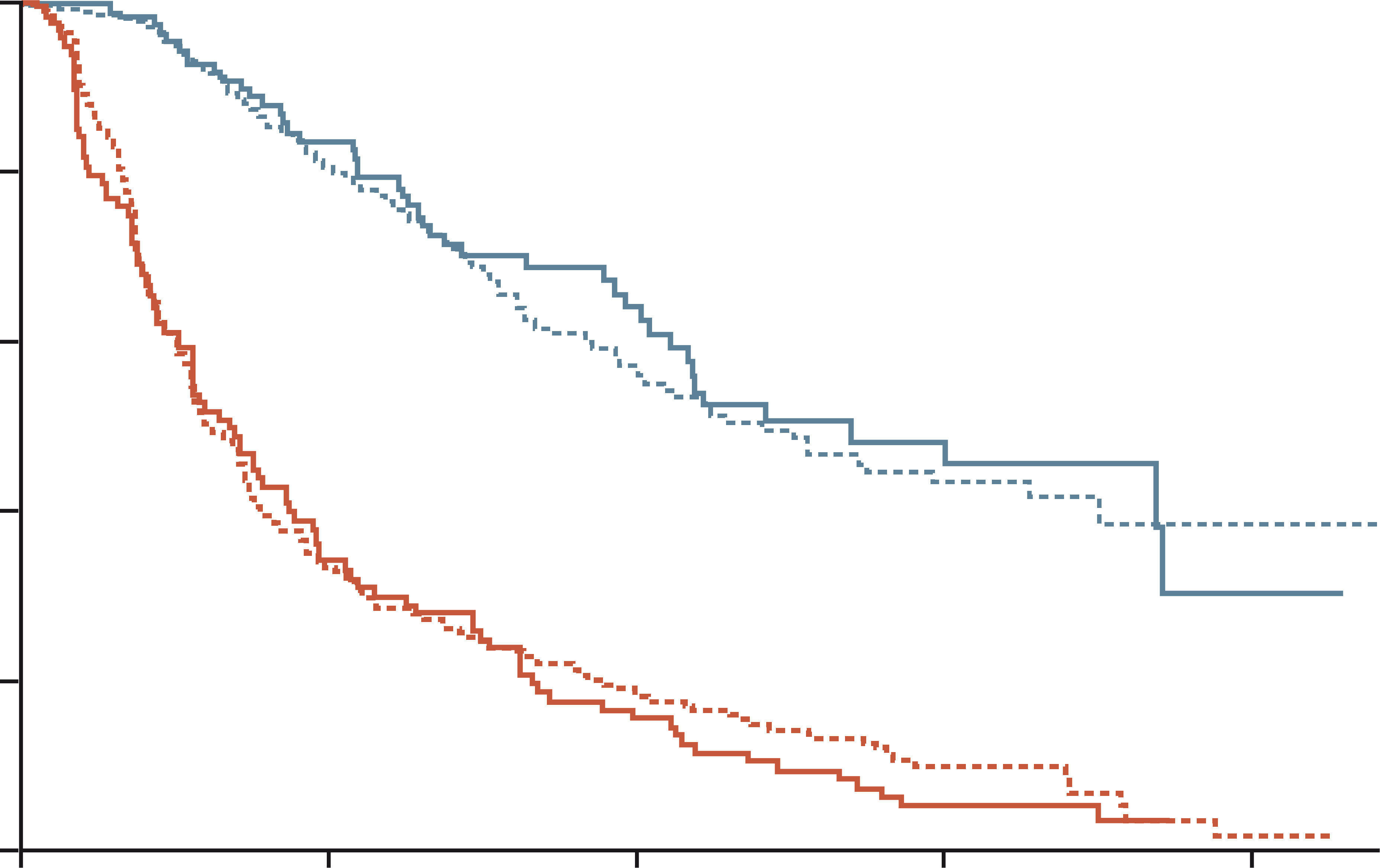 80
60
Surviving proportion (%)
40
p=0.63
20
p=0.61
0
0
5
10
15
20
Time (months)
The real-life clinical outcomes of regorafenib for patients who progressed on prior systemic therapy including ICIs were consistent with the phase 3 trial results
ICI, immune checkpoint inhibitor; MKI, multi-targeted kinase inhibitor; OS, overall survival; PFS, progression free survival
Yoo C, et al. Liver Int. 2020;40(9):2263-71.
71
[Speaker Notes: In one of largest retrospective study performed by KCSG including 440 patients, there was no significant difference in PFS or OS according to the treatment lines, and prior exposure to immune checkpoint inhibitors.]
Subsequent mki after ici: cabozantinibno difference in terms of PFS and OS with cabozantinib according to the prior exposure to immune checkpoint inhibitors
Korean multicenter retrospective study
Multicenter (n=3) study for 110 patients: 82% of patients received cabozantinib as ≥4th line therapy
85% of patients received immune checkpoint inhibitors previously
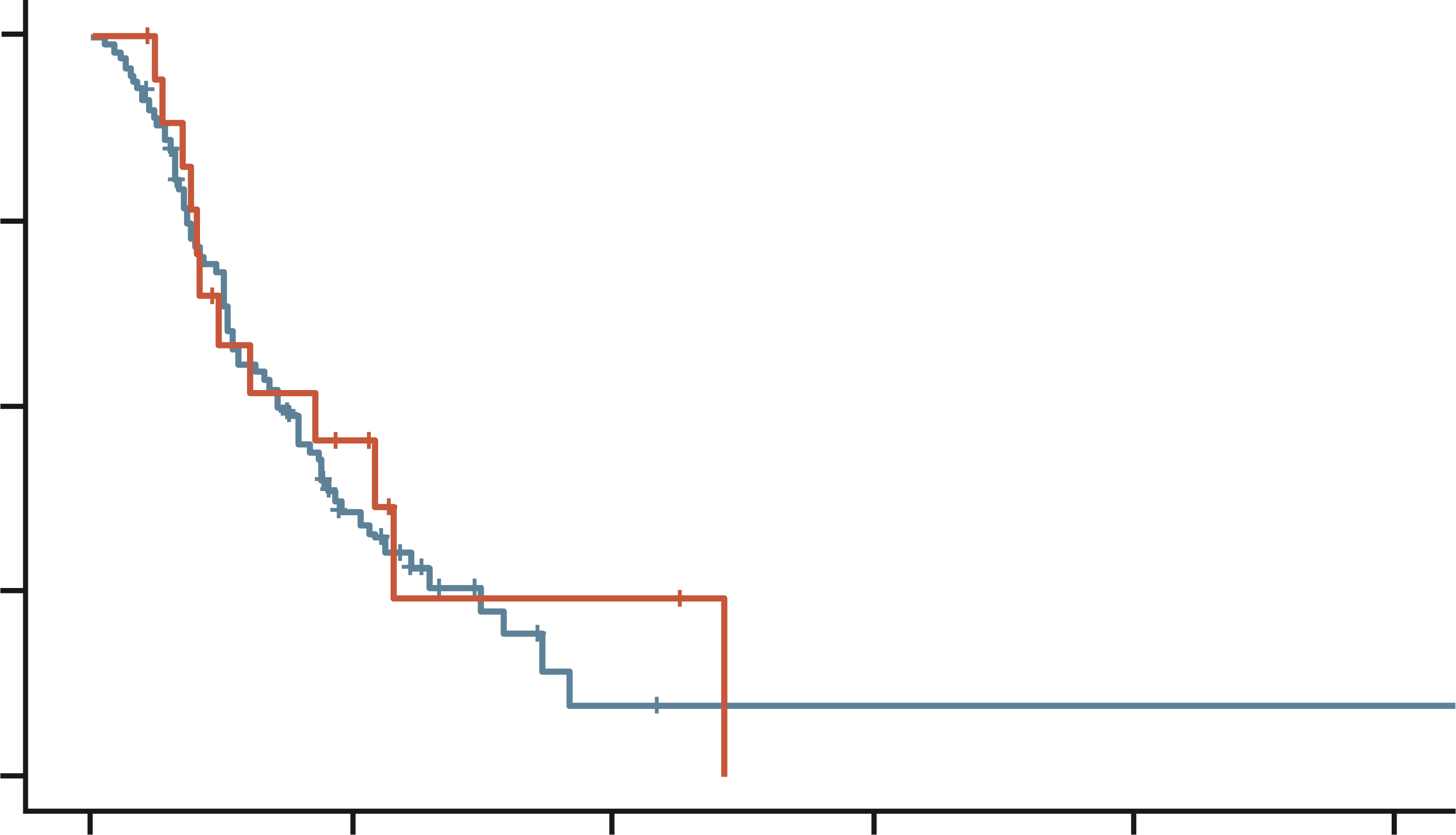 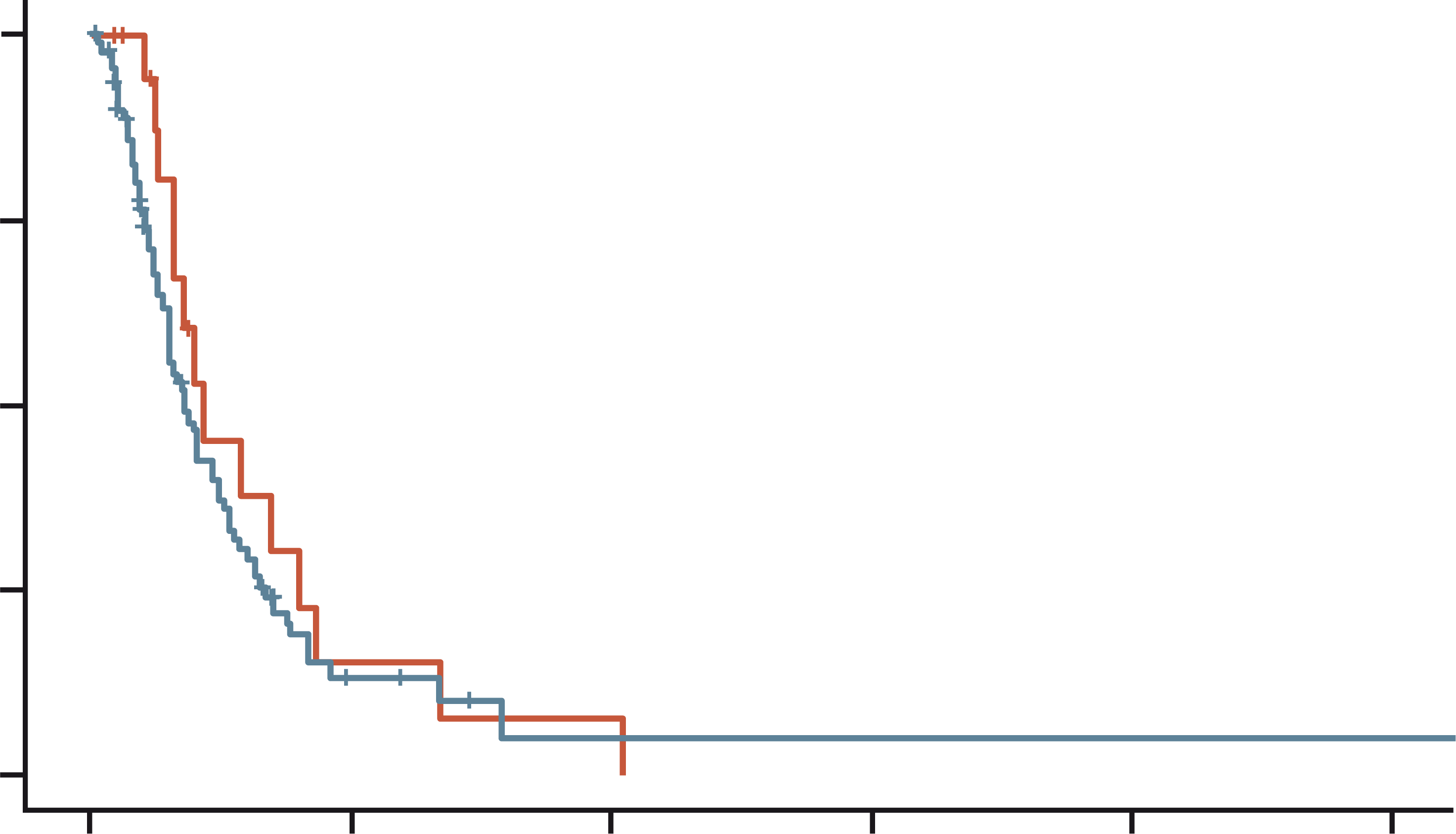 100
100
Without prior history of ICI
With prior history of ICI
Without prior history of ICI
With prior history of ICI
75
75
Progression-free survival (%)
Overall survival (%)
50
50
p=0.43
p=0.64
25
25
0
0
0
10
20
30
40
50
0
10
20
30
40
50
Time (months)
Time (months)
Limitations of prior data for post-IO treatment: 
Mostly ICI monotherapy, not atezolizumab + bevacizumab or durvalumab + tremelimumab
ICI, immune checkpoint inhibitor; IO, immunotherapy; MKI, multi-targeted kinase inhibitor; OS, overall survival; PFS, progression free survival
Bang YH, et al. Ther Adv Med Oncol. 2022;14:1-12
72
[Speaker Notes: Korean multicenter real-world study of cabozantinib showed 82% of patients received cabozantinib as 4th or 5th line of therapy and 85% of patients received immune checkpoint inhibitors previously. In this very heavily pretreated patient population, median PFS and OS were 4.3 and 9.0 months, respectively and there was no difference in terms of PFS and OS with cabozantinib according to the prior exposure to immune checkpoint inhibitors.

MKI efficacy is not affected by the prior ICI use.]
Clinical outcomes with TKIs after progression on atezolizumab + BevacizumabSorafenib vs Lenvatinib in retrospective study
49 pts from Korea, HK and Singapore who received TKI after progression on 1st line atezolizumab + bevacizumab*
Sorafenib (N=29)
Lenvatinib (N=19)
100
100
90
90
80
80
mPFS 2.5 vs 6.1 monthsp=0.004
mOS 11.2 vs 16.6 monthsp=0.347
70
70
60
60
Progression-free survival (%)
Overall survival (%)
50
50
40
40
30
30
20
20
10
10
0
0
0
2
4
6
8
10
0
5
10
15
20
25
30
Time (months)
Time (months)
*One patient received cabozantinib – data not shown
Limitation:
Small sample size
Lenvatinib showed better PFS than sorafenib
No statistical difference in OS between lenvatinib and sorafenib
atezo, atezolizumab; bev, bevacizumab; HK, Hong Kong; mOS, median OS; mPFS, median PFS; OS, overall survival; PFS, progression free survival; TKI, tyrosine kinase inhibitor
Yoo C, et al. Liver Cancer. 2021;10(2):107-114
73
[Speaker Notes: Lenvatinib showed better PFS compared to sorafenib, but there was no statistical difference in OS between sorafenib and lenvatinib. But, this analysis is conducted based on very small sample size. Further studies based on large patient number is necessary.]
Japanese real-world registry study of systemic treatment of HCCdemonstrating the efficacy of various treatment sequences
Chronological trends of regimens
Sorafenib
Lenvatinib
Atezolizumab + Bevacizumab
1st line
100
80
Patient numbers (n)
60
40
20
0
Treatment efficacy of 2nd line therapy
DCR, disease control rate; HCC, hepatocellular carcinoma; ND, not determined; RR, response rate; Tx, treatment
Asaoka Y, J Clin Oncol. 2023. 41(no. 4_suppl):510-510 (presented at ASCO; poster #510)
74
[Speaker Notes: Prior first-line therapy (LEN and SOR) is mainly used as second-line therapy after Atezo+Bev in Japanese Real world.]
Any role of ICI rechallenge (anti-CTLA-4) in post-IO setting?Ipilimumab + Nivolumab or Pembrolizumab after progression on primarily Nivolumab or Pembrolizumab monotherapy*
42.4%
32.3%
21.6%
25 patients were included
Objective response rate of patients with primary resistance to prior ICI: 16.7%
100
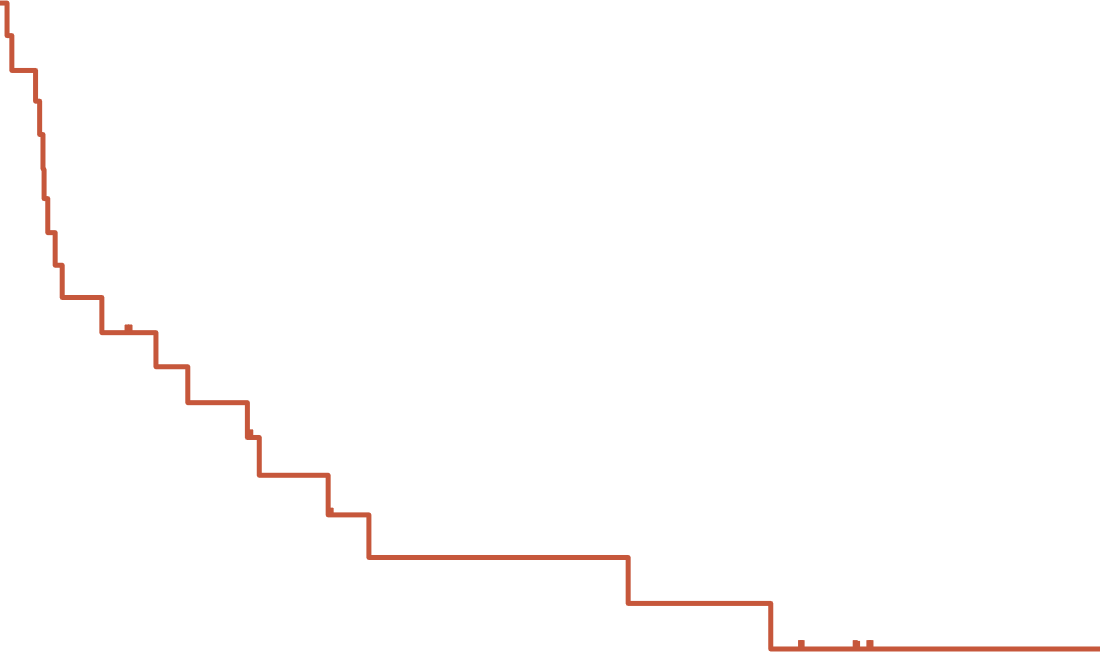 90
80
70
60
Overall survival (%)
50
?
Would there be a potential role of durvalumab + tremelimumab or ipilimumab + nivolumab after progression on atezolizumab + bevacizumab?
40
Median OS: 10.9 months (3.99-17.8)
30
20
10
0
3
6
9
12
15
18
21
24
27
30
33
36
39
42
45
48
Time (months)
Ipilimumab + nivolumab or pembrolizumab can achieve durable antitumor activity and encouraging survival outcomes in HCC patients who had prior treatment with ICIs
Limitation:
Small retrospective study
*4% progressed on atezolizumab + bevacizumab
CTLA-4, cytotoxic T-lymphocyte associated protein-4; HCC, hepatocellular carcinoma; ICI, immune checkpoint inhibitor; IO, immunotherapy; OS, overall survival
Wong JSL, et al. J Immunother Cancer. 2021;9(2):e001945
75
IMbrave251: 2nd line atezolizumab + TKI vs TKI alone after progression on atezolizumab + bevacizumab
Site selects the choice of TKI:
lenvatinib or sorafenib
Unresectable HCC
Progressed following prior atezolizumab + bevacizumab treatment*
(N=554)
Atezolizumab + lenvatinib or sorafenib
Treatment until loss of clinical benefit or unacceptable toxicity
Survival follow-up
R
Lenvatinib or sorafenib
Safety objective
Percentage of patients with AEs
Exploratory
Number of patients with anti-drug antibodies to atezolizumab
Serum concentration of atezolizumab
Efficacy objectives
Primary: OS 
Secondary: PFS,* ORR,* DoR,* TTP,* TTD in PROs
*INV-assessed per RECIST v1.1
76
AE, adverse event; AFP, alpha fetoprotein; ALBI, albumin-bilirubin; DoR, duration of response; HBV/HCV, hepatitis B/C virus; HCC, hepatocellular carcinoma; OS, overall survival; PFS, progression free survival; ORR, objective response rate; PRO, patient-reported outcome; TKI, tyrosine kinase inhibitor; TTD, time to deterioration; TTP, time to progression 
ClinicalTrials.gov.Identifier: NCT04770896 https://clinicaltrials.gov/ct2/show/NCT04770896 accessed April 2023
[Speaker Notes: Imbrave 251 study is ongoing randomized trial to investigate the role of maintaining atezolizumab in combination with TKIs. This trial compares the atezolizumab in combination with lenvatinib or sorafenib and lenvatinib or sorafenib monotherapy. This study will let us know whether maintaining immunotherapy even after progression is effective or not.]
ConclusionOverview of 2nd line treatment options in advanced HCC – how to achieve optimal sequencing?
There is lack of solid evidence for optimal second-line regimens after progression on new standard 1st line IO-based combination therapy
Previously approved drugs as 1st line or subsequent-line therapy may be used for these patients, if there are no adequate clinical trials
Multiple small retrospective studies suggest that the efficacy outcomes of post-IO TKIs are comparable to those in registration studies
Multiple prospective studies are ongoing for regorafenib, cabozantinib, and lenvatinib
HCC, hepatocellular carcinoma; IO, immunotherapy; TKI, tyrosine kinase inhibitor
77
discussion
78
Key Clinical takeaways
A substantial part of the advanced HCC patient population is not eligible for IO 1st line, such as:
Post-liver transplant patients with recurrent HCC
Most patients with an active autoimmune disease
TKIs, such as lenvatinib and sorafenib, are recommended treatments for these patient groups

Switching to 2nd line after IO 1st line should be considered in case of toxicity or disease progression
Measuring disease progression can be challenging, as there are several methods with different evaluation criteria
mRECIST criteria have a powerful ability to discriminate between responders and non-responders

Multiple 2nd line treatment options have been approved in advanced HCC patients
There is lack of solid evidence for optimal 2nd line regimens after progression on new standard 1st line IO-based combination therapy
HCC, hepatocellular carcinoma; IO, immunotherapy; mRECIST, modified Response Evaluation Criteria in Solid Tumors; TKI, tyrosine kinase inhibitor
79
ANY QUESTIONS?PANEL DISCUSSION
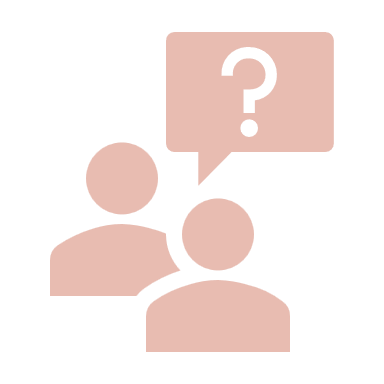 80
Future perspectives
As IO-based combination regimens are globally established as 1st line treatments, there is a need to study optimal sequencing after progression on these regimens
Multiple prospective trials and registry studies are ongoing

Novel methods for response evaluation such as circulating tumoral DNA could facilitate treatment decision-making in the future

The role of liver transplantation after IO needs further studies
IO, immunotherapy
81